ГРОМАДСЬКИЙ БЮДЖЕТ (БЮДЖЕТ УЧАСТІ)в Гребінківській селищній територіальній громаді 2023-2024
Реалізуй свою ідею!
ВСЬОГО ПОДАНО 18 ПРОЄКТІВ:
смт Гребінки – 1 проєкт;
смт Дослідницьке – 2 проєкти;
с. Ксаверівка – 4 проєкти;
с. Ксаверівка Друга – 1 проєкт;
с. Саливонки – 4 проєкти;
с. Лосятин – 1 проєкт;
с. Соколівка – 2 проєкти;
с. Пінчуки – 2 проєкти
Проєкт переносний (мобільний) для всієї громади – 1
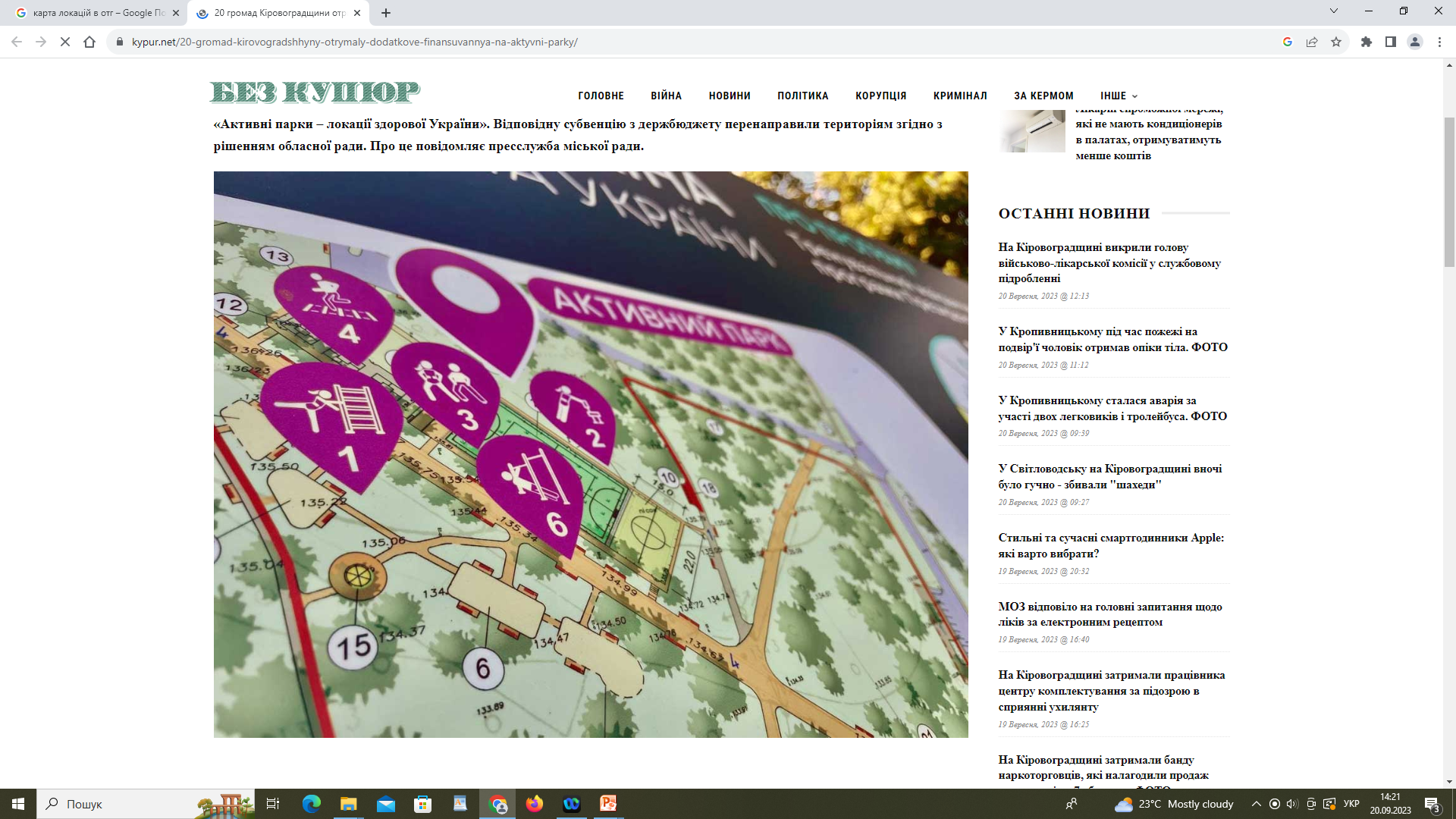 №1 Проєкт «Ремонт та облаштування залу 
універсального цільового призначення 
в смт Дослідницьке»
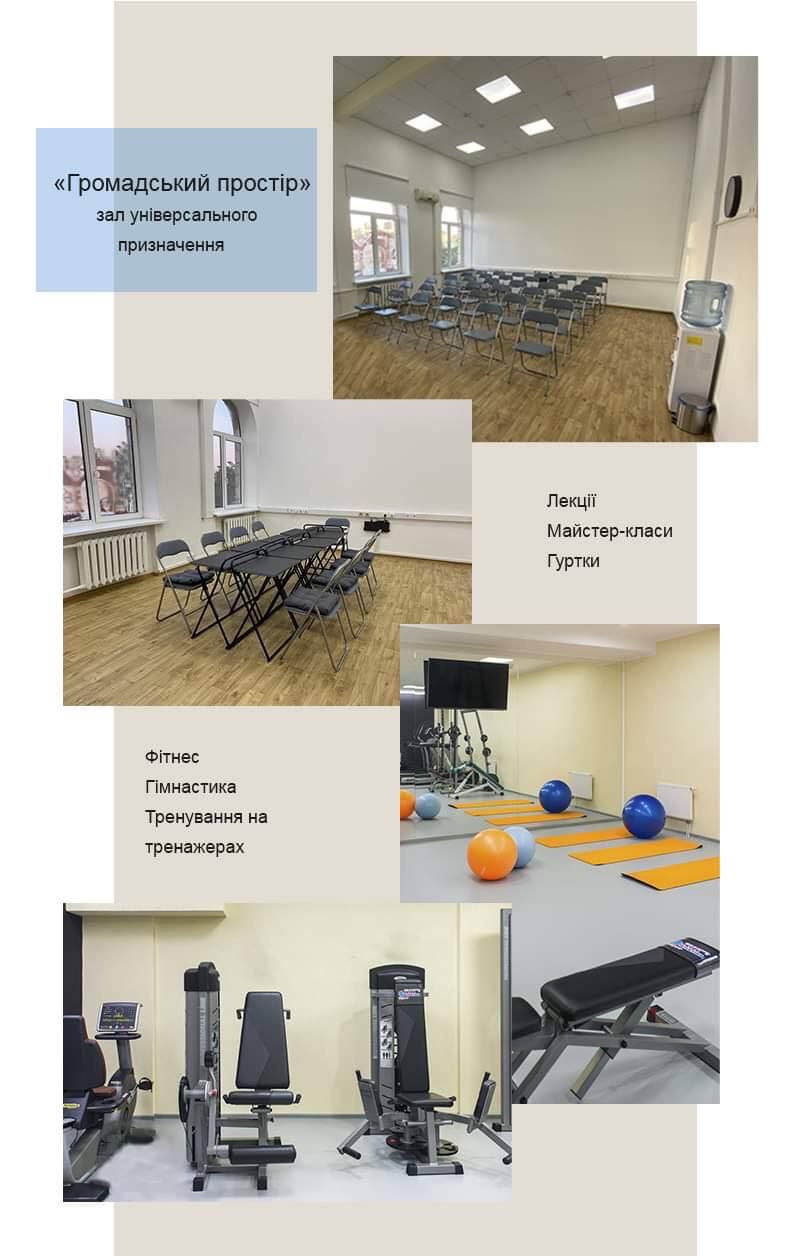 Вартість проєкту: 800 000 грн
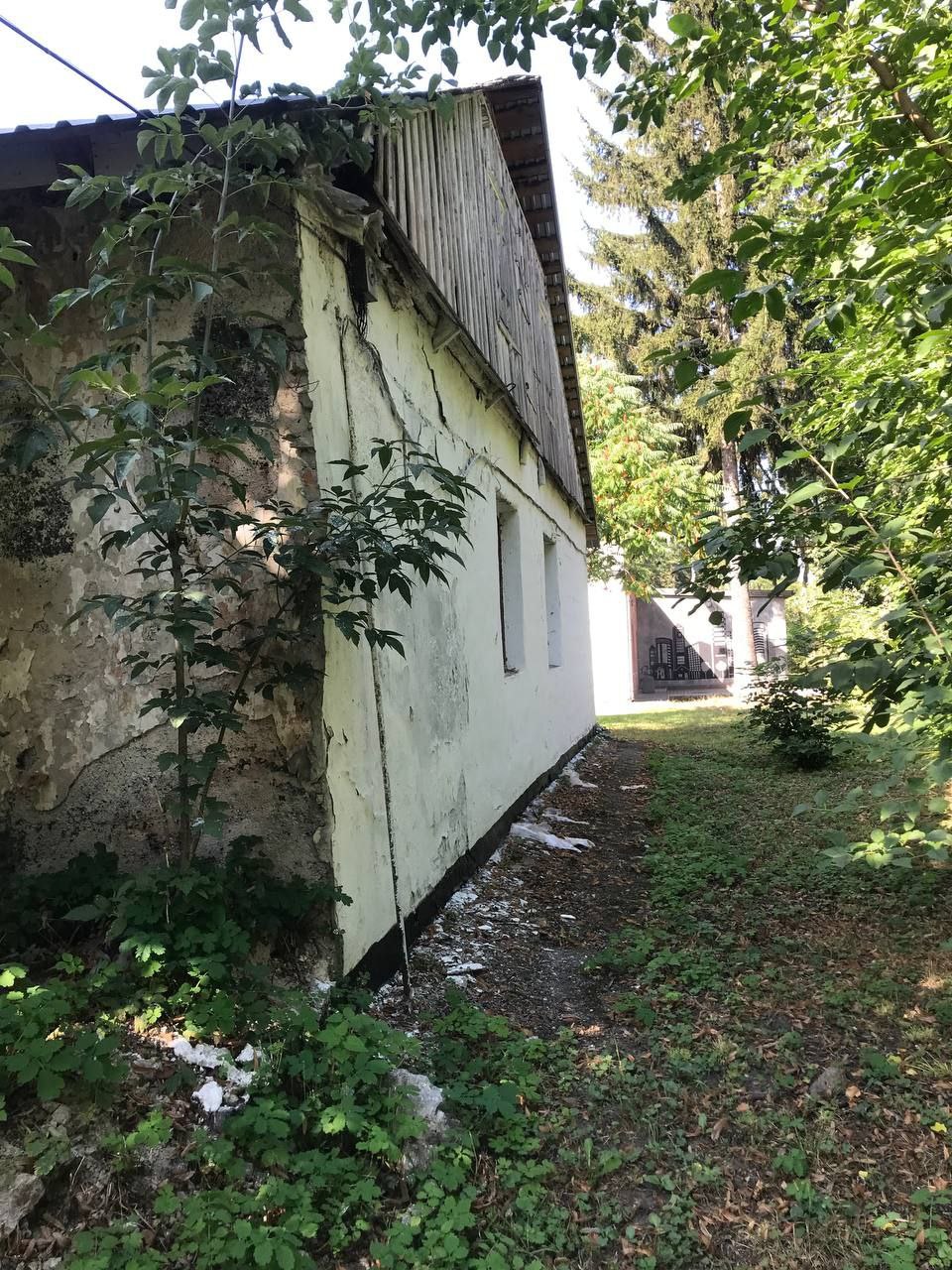 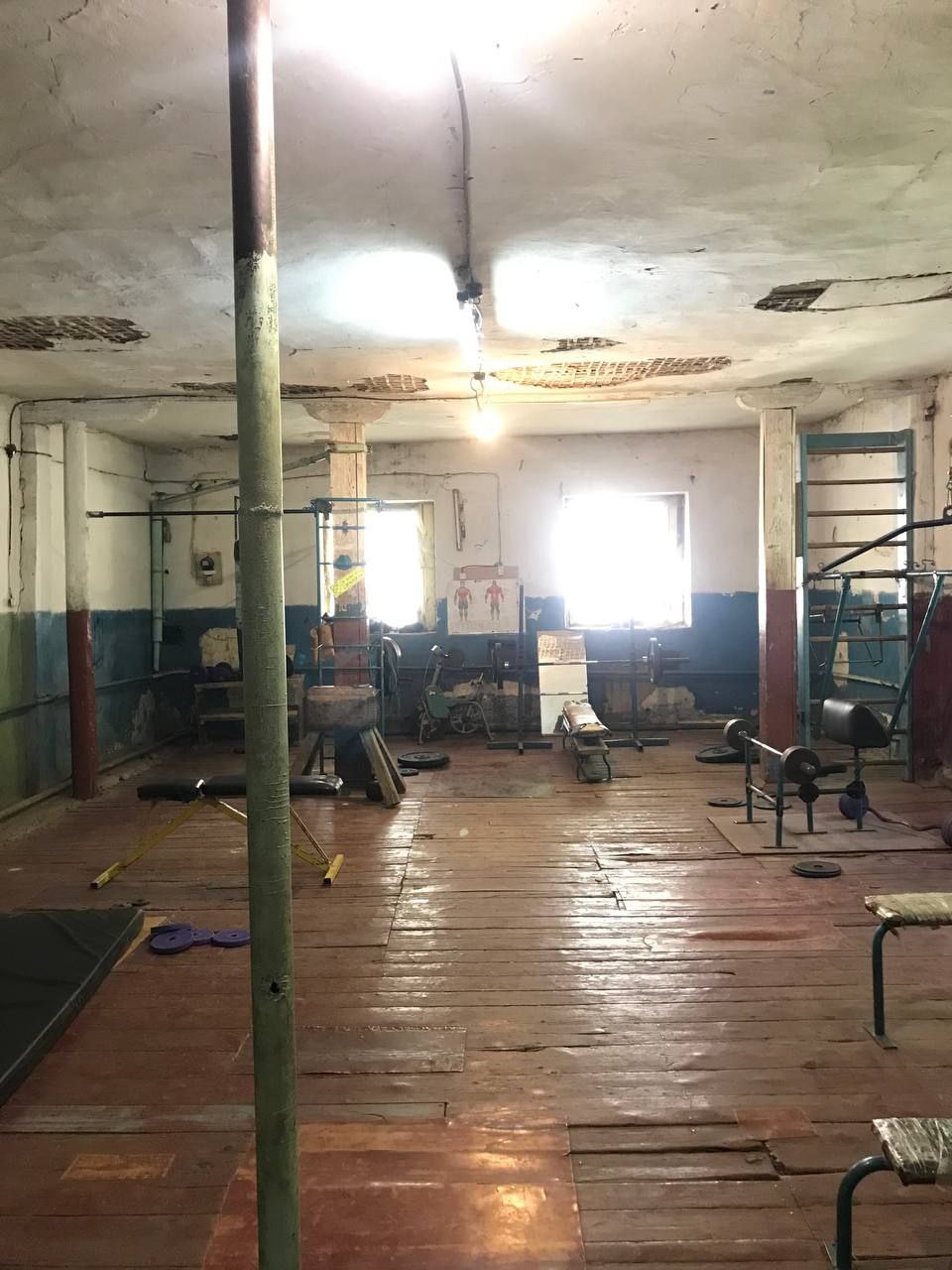 Локація: 
вул. Молодіжна, 4, 
смт Дослідницьке
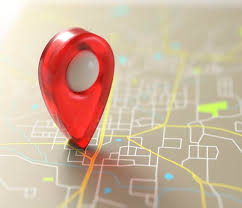 Автор проєкту: Оксана ВОЙТЕНКО
№2 Проєкт «Острівок активного дозвілля»
Вартість проєкту: 199 906 грн
Локація: с.Саливонки, поруч із рекреаційноюзоною “Вербина”
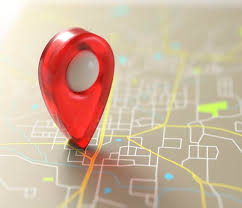 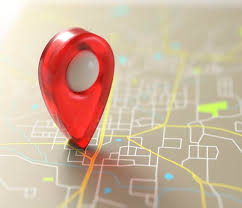 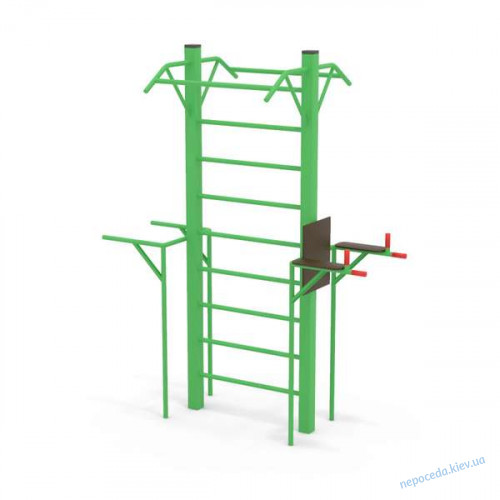 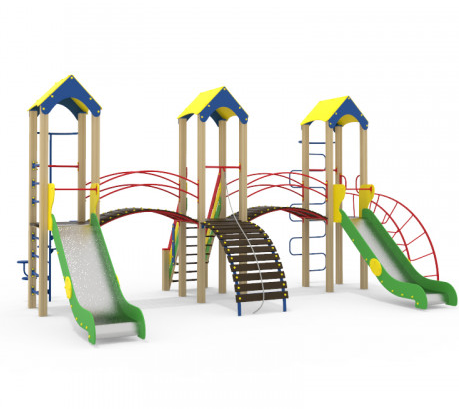 Основна мета – це створення естетично привабливого, комфортного, функціонального, корисного місця для проведення активного дозвілля дітьми та дорослими у місці, де воно взагалі відсутнє.
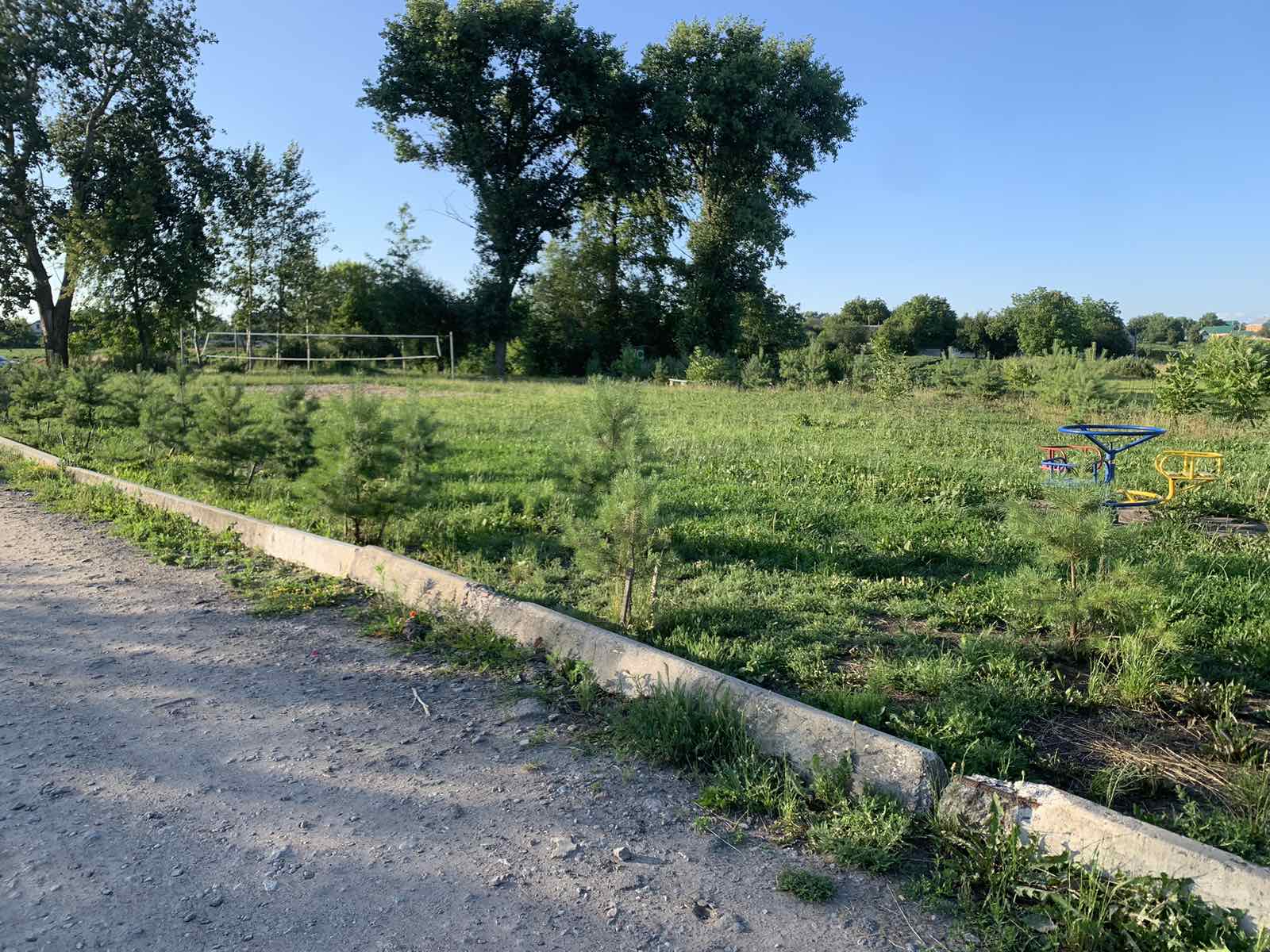 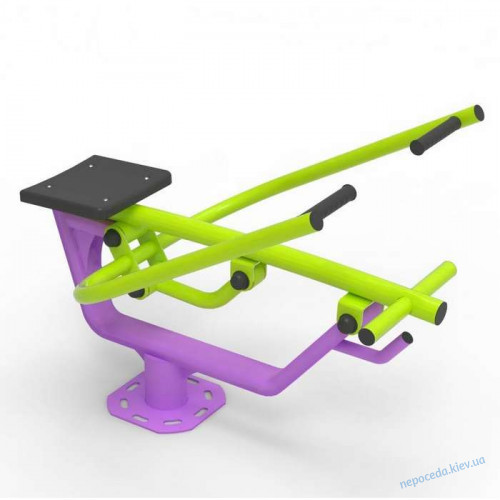 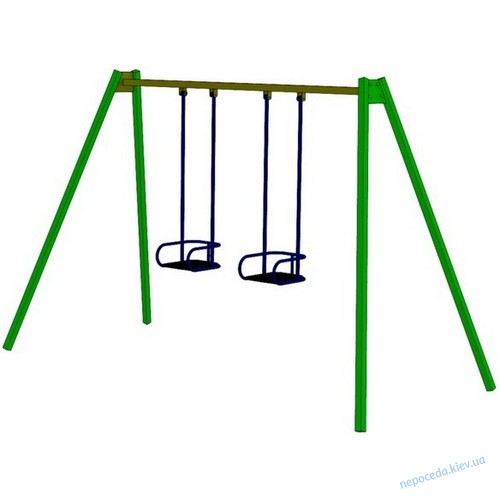 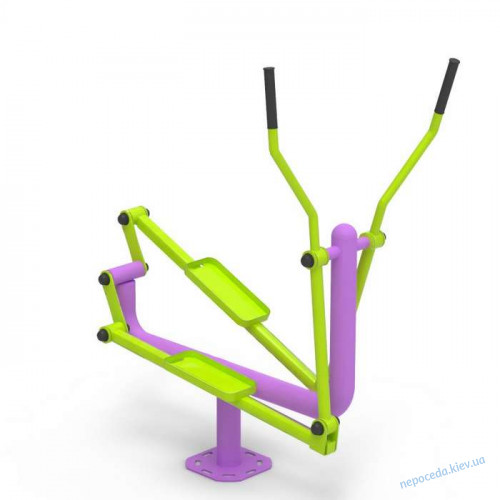 Автор проєкту: Наталія ШЕВЧЕНКО
№3 Проєкт «Культпростір»
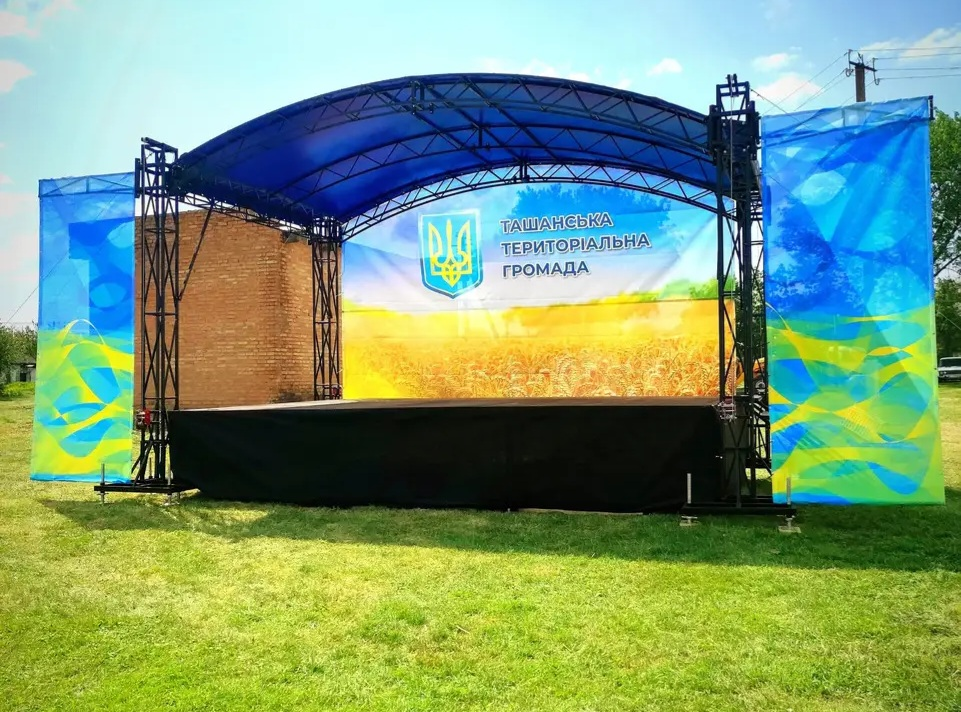 Вартість проєкту: 295 000 грн
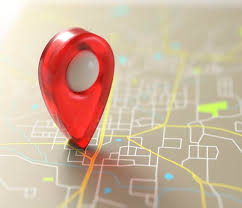 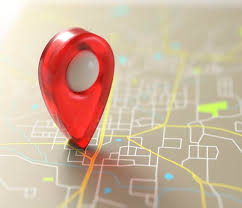 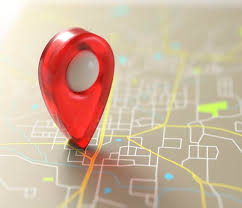 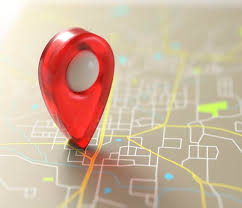 Локація: територія Саливонківської гімназії (територія всієї громади) 

Але хочемо зазначити, що конструкція розбірна, тому за необхідності може використовуватися на території всієї громади.
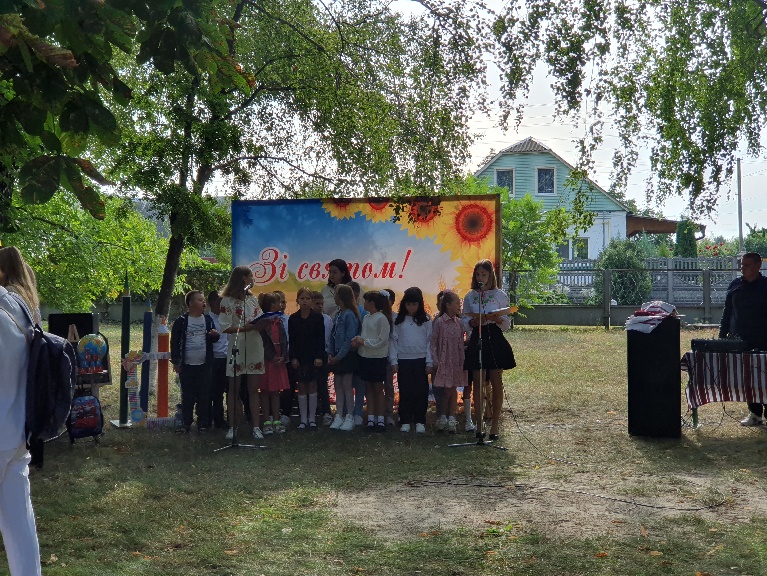 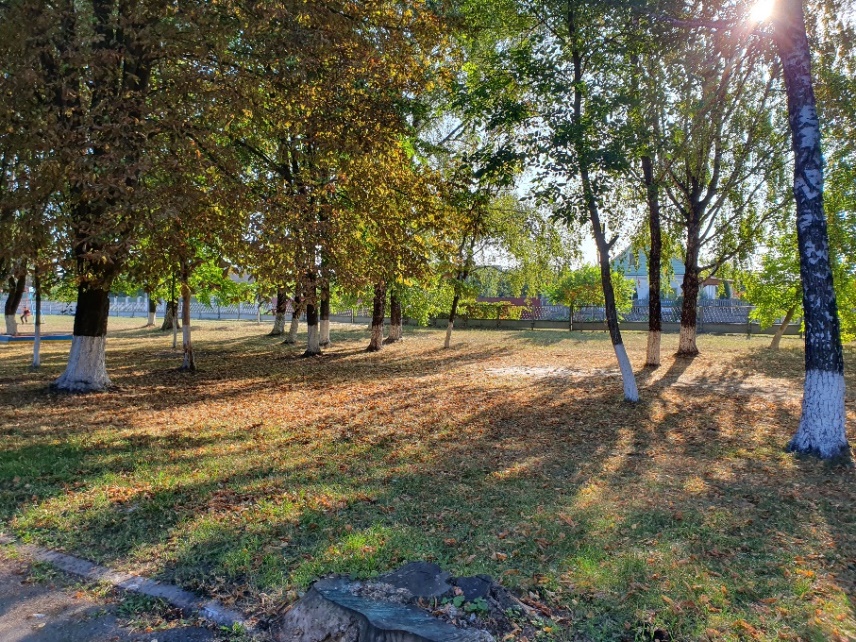 Культпростір – може стати чимось новим у нашій громаді і бути центром проведення багатьох культурних заходів на Гребінківщині. 
При наявності такого об’єкту у нас буде можливість організувати кінотеатр «під відкритим небом».
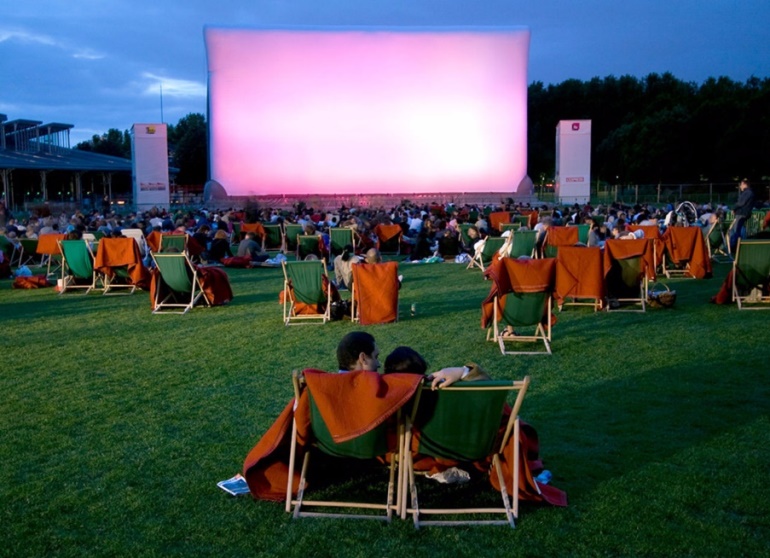 Автор проєкту: Лада ЧЕРНИШ
№4 Проєкт «Укриття для ЗДО «Колосочок»
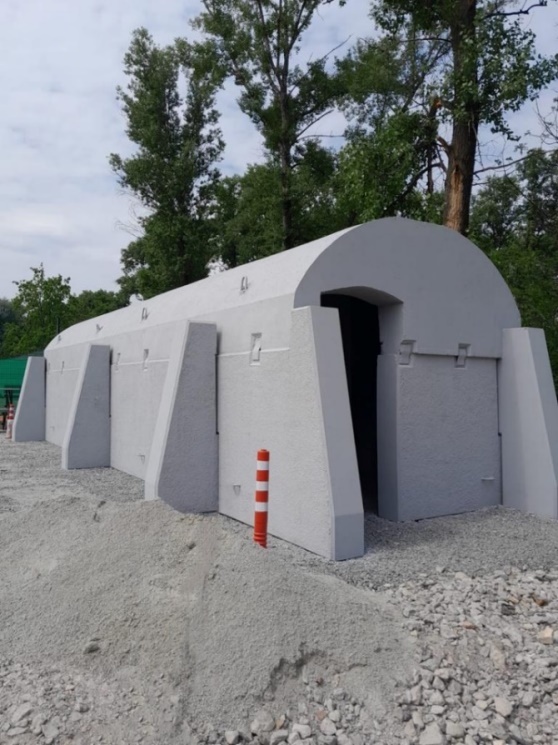 Вартість проєкту: 790 000 грн
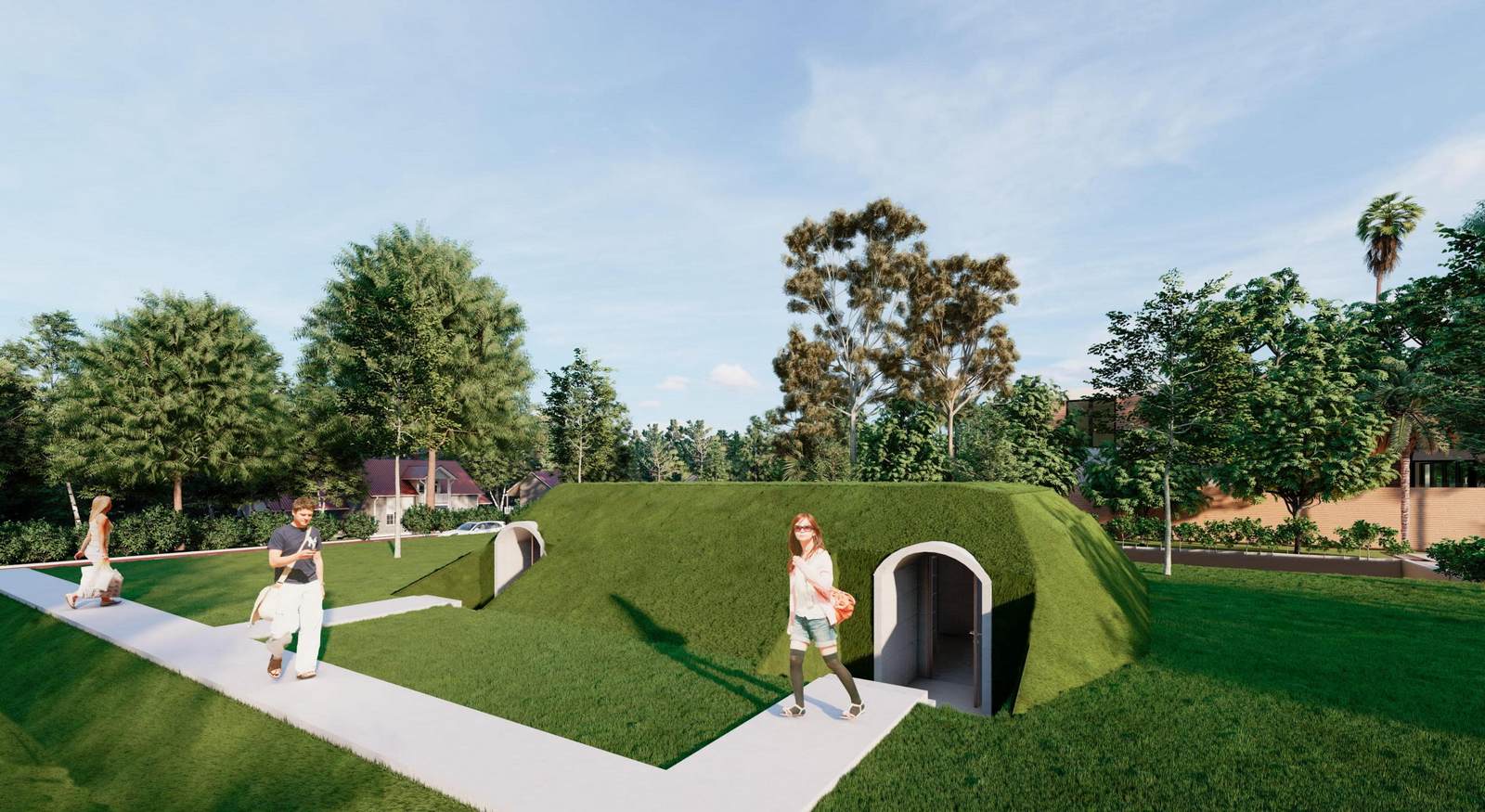 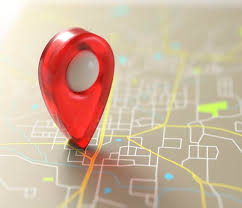 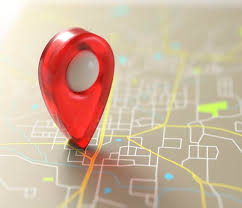 Локація: територія ЗДО «Колосочок».
Основна мета – це створення безпечного місця для вихованців та персоналу ЗДО «Колосочок».

Дуже хочеться, щоб діти мали можливість отримувати дошкільну освіту, яка гарантована їм законом у повному обсязі, відвідуючи свій садочок у безпечних умовах, щоб батьки були спокійні за життя своїх дітей.

У випадку надзвичайної ситуації жителі громади також можуть скористатися даним укриттям. 
Одним із основних факторів при виборі саме такого формату об'єкта проєкту стало те, що конструкція модульна і на її встановлення потрібно лише 2 дні, а також низька вартість, яка забезпечить безпеку нашим дітям.
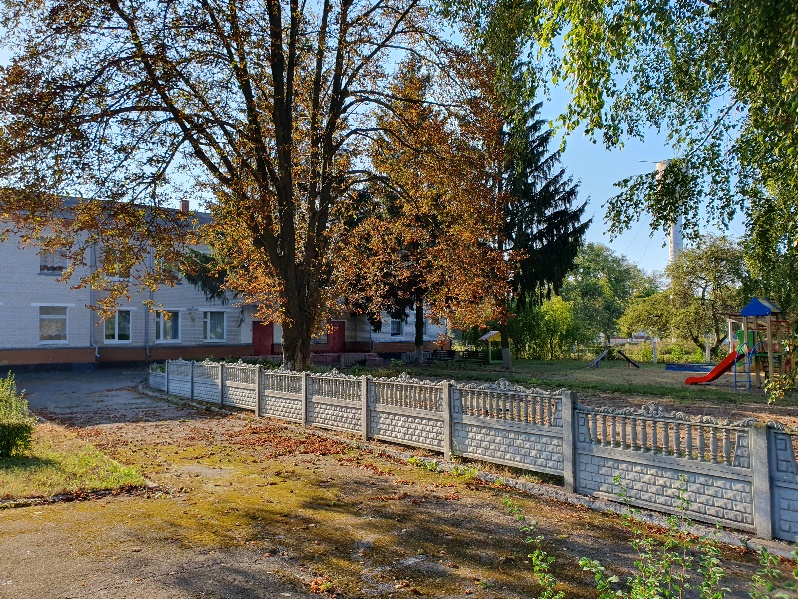 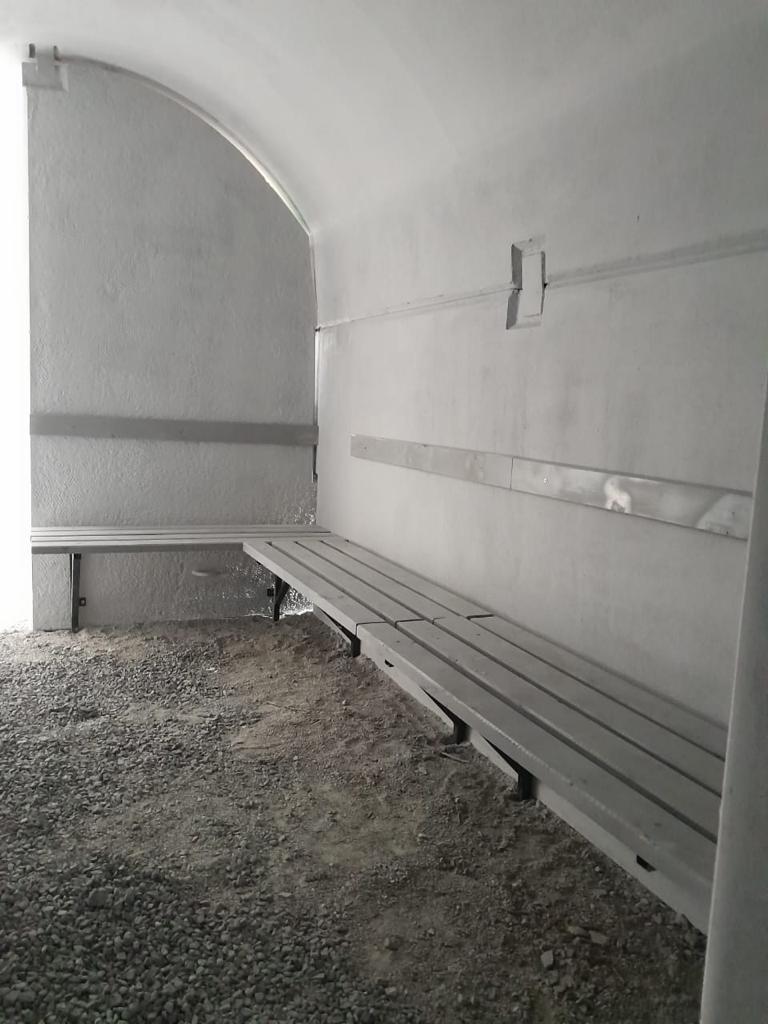 Автор проєкту: Наталія ШЕВЧЕНКО
№5 Проєкт «Територія активності»
Вартість проєкту: 179 794 грн.
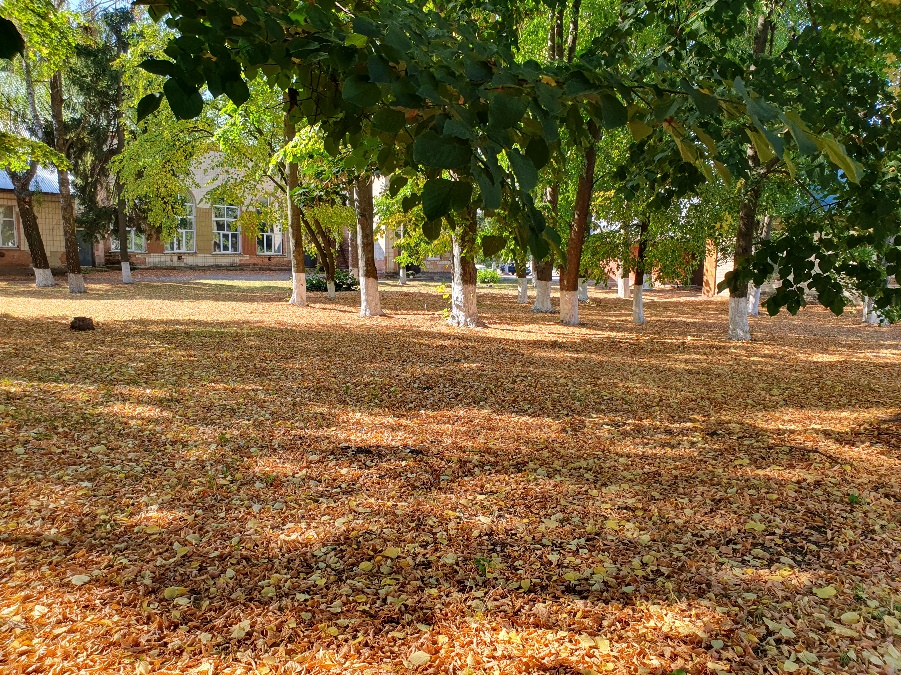 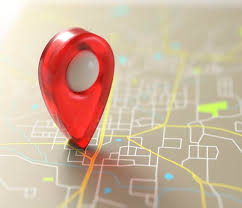 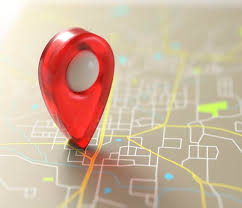 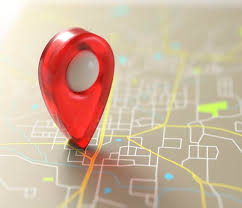 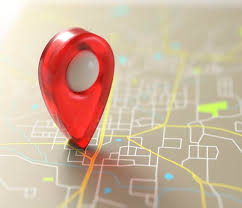 Локація: парк поруч із Будинком культури у с.Саливонки

	Основна мета – це створення комфортного, функціонального, корисного місця для проведення активного дозвілля дітьми нашого села та громади.
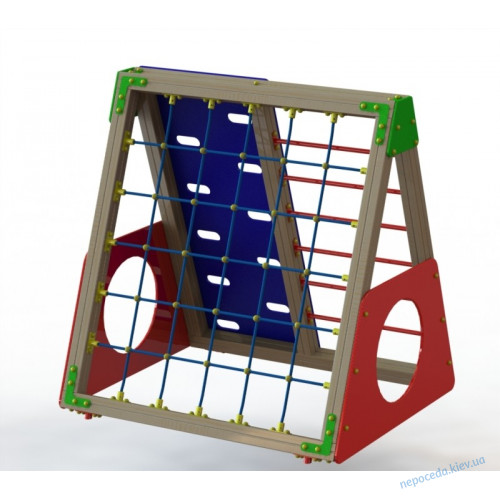 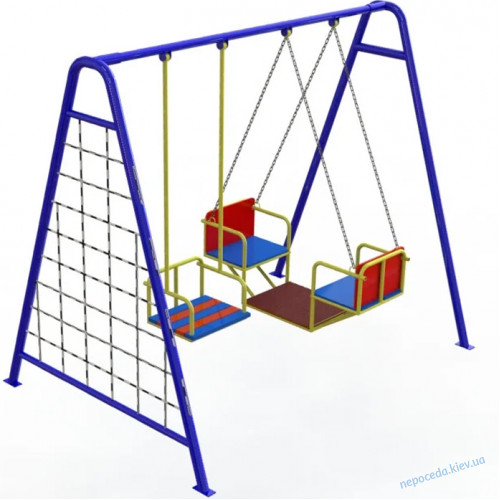 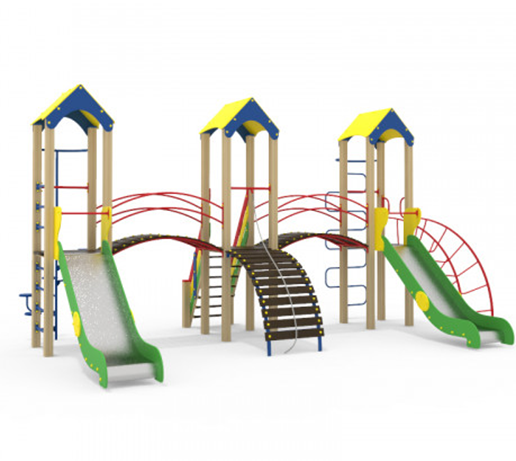 Автор проєкту: Лада ЧЕРНИШ
№6 Проєкт «Спортивний майданчик»
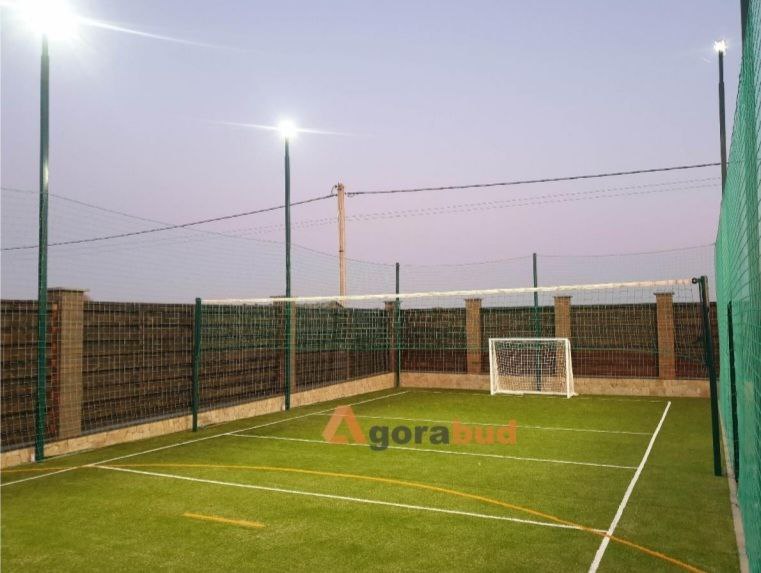 Вартість проєкту: 840000 грн.
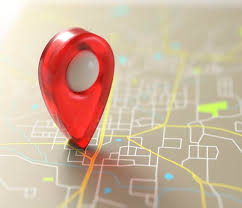 Локація: cмт Дослідницьке
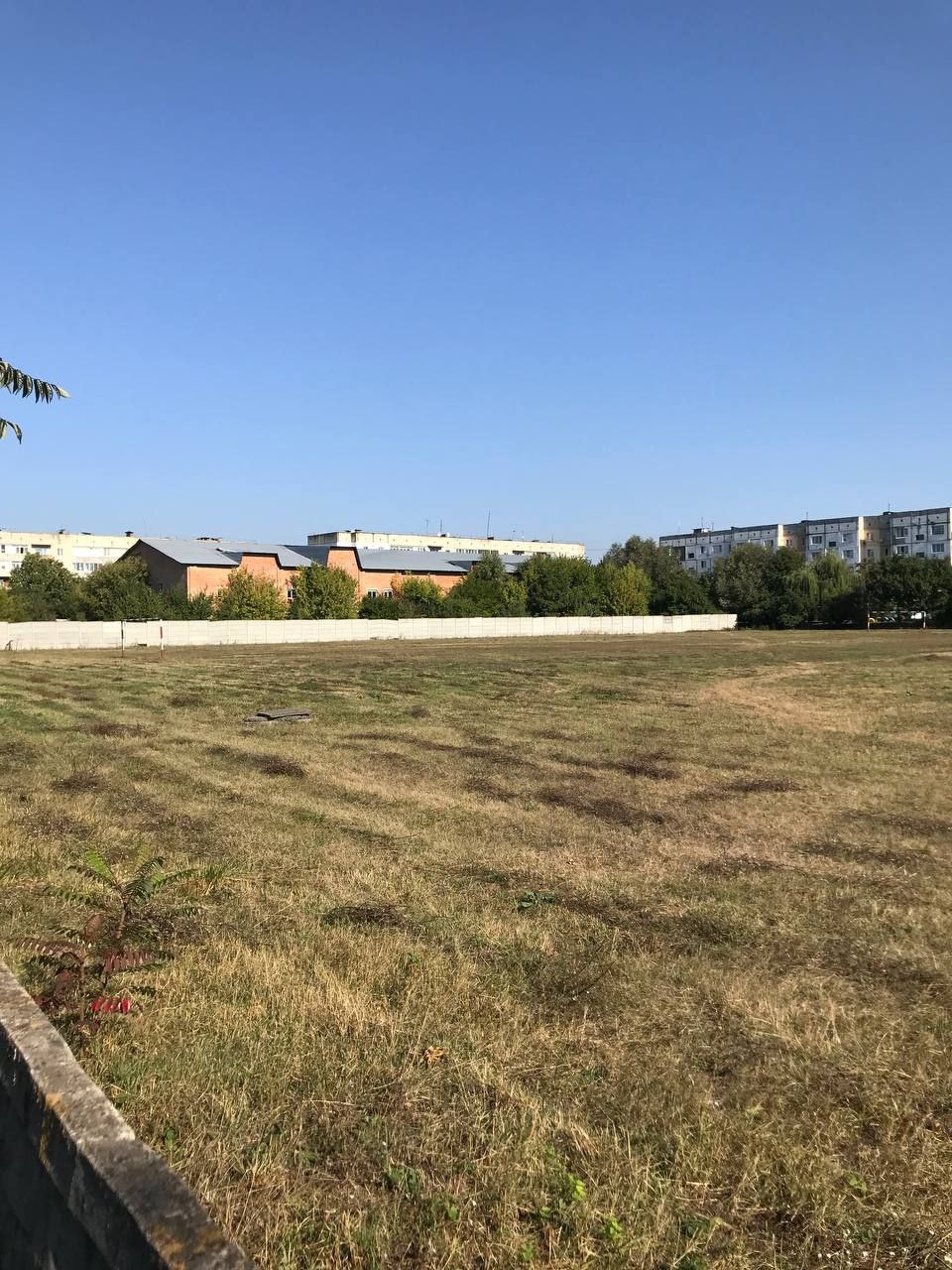 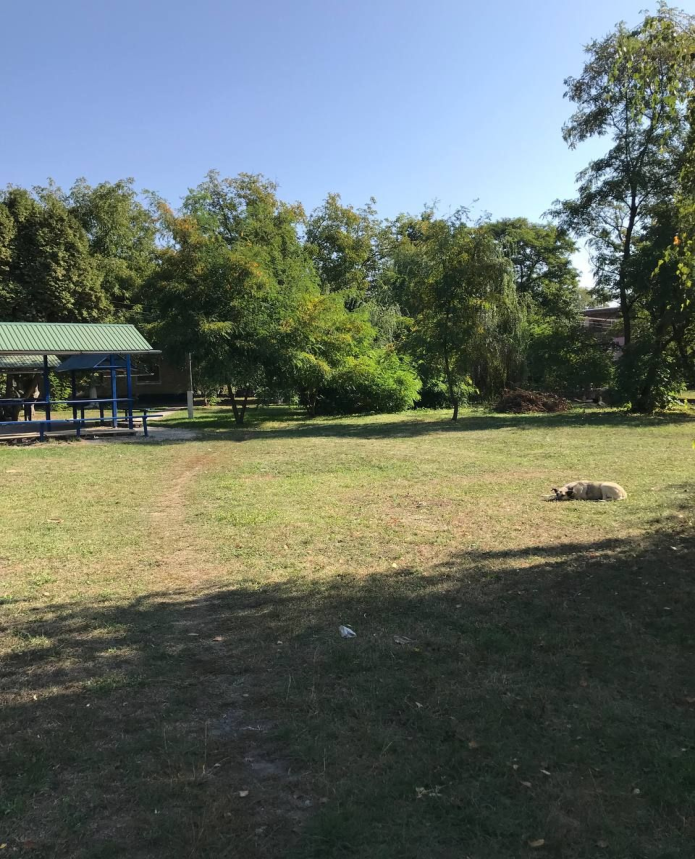 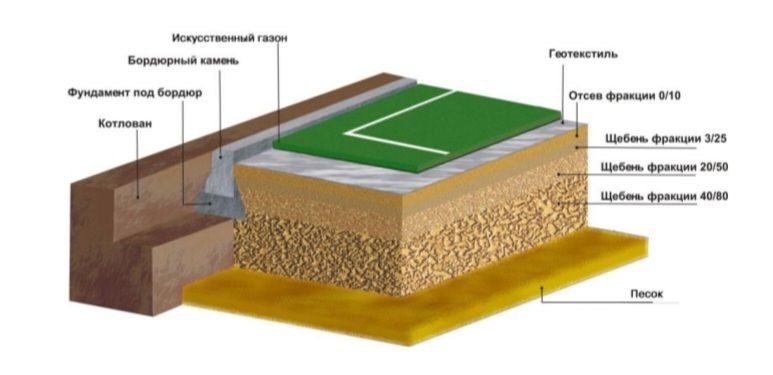 Автор проєкту: Тетяна ВОЙТЕНКО
№7 Проєкт «Спортивний майданчик 
з вуличними тренажерами»
Вартість проєкту: 128 800 грн.
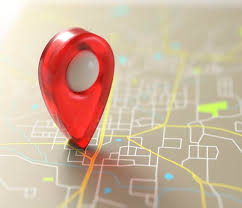 Локація: смт Гребінки, територія Гребінківського академічного ліцею
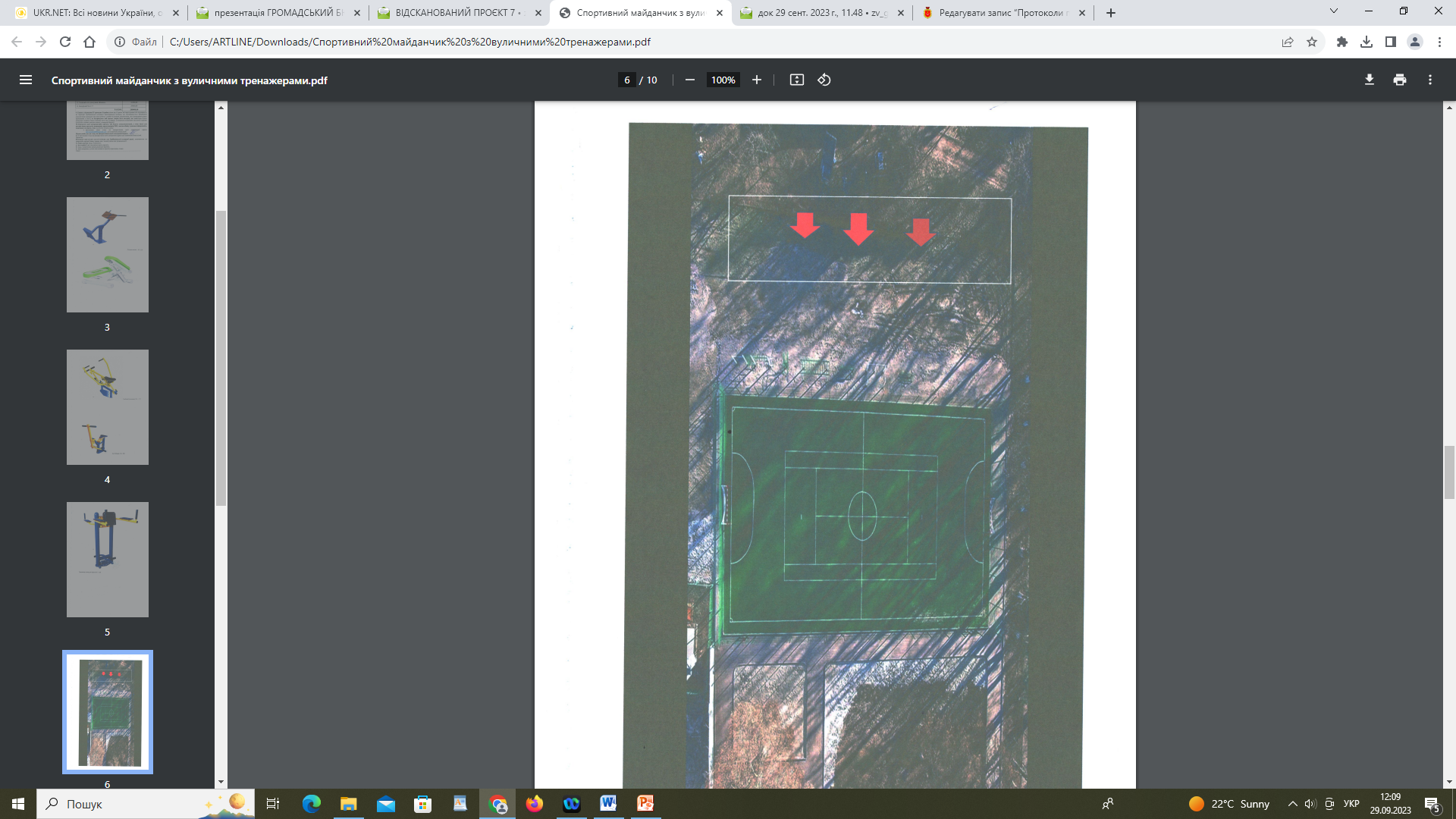 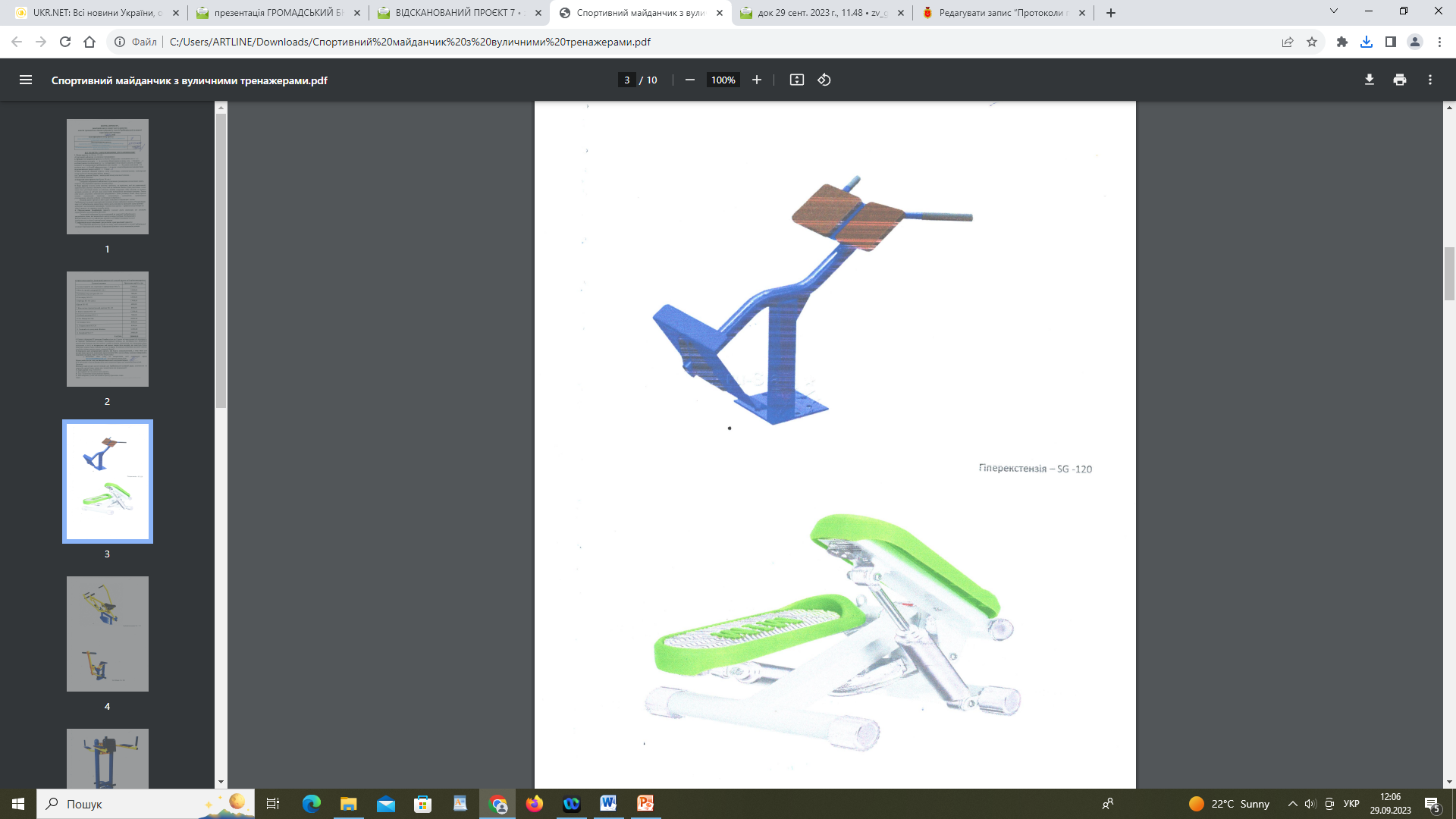 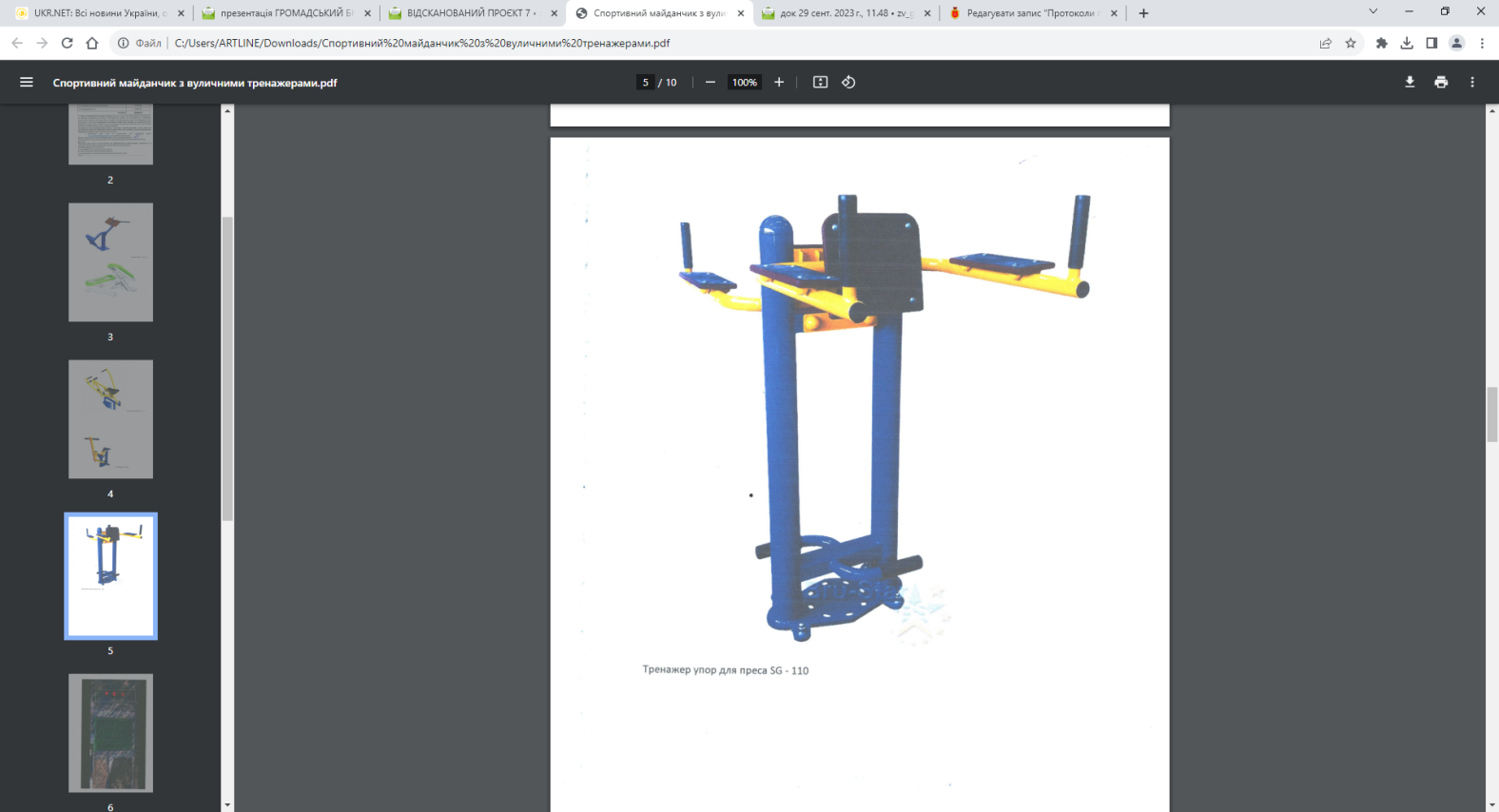 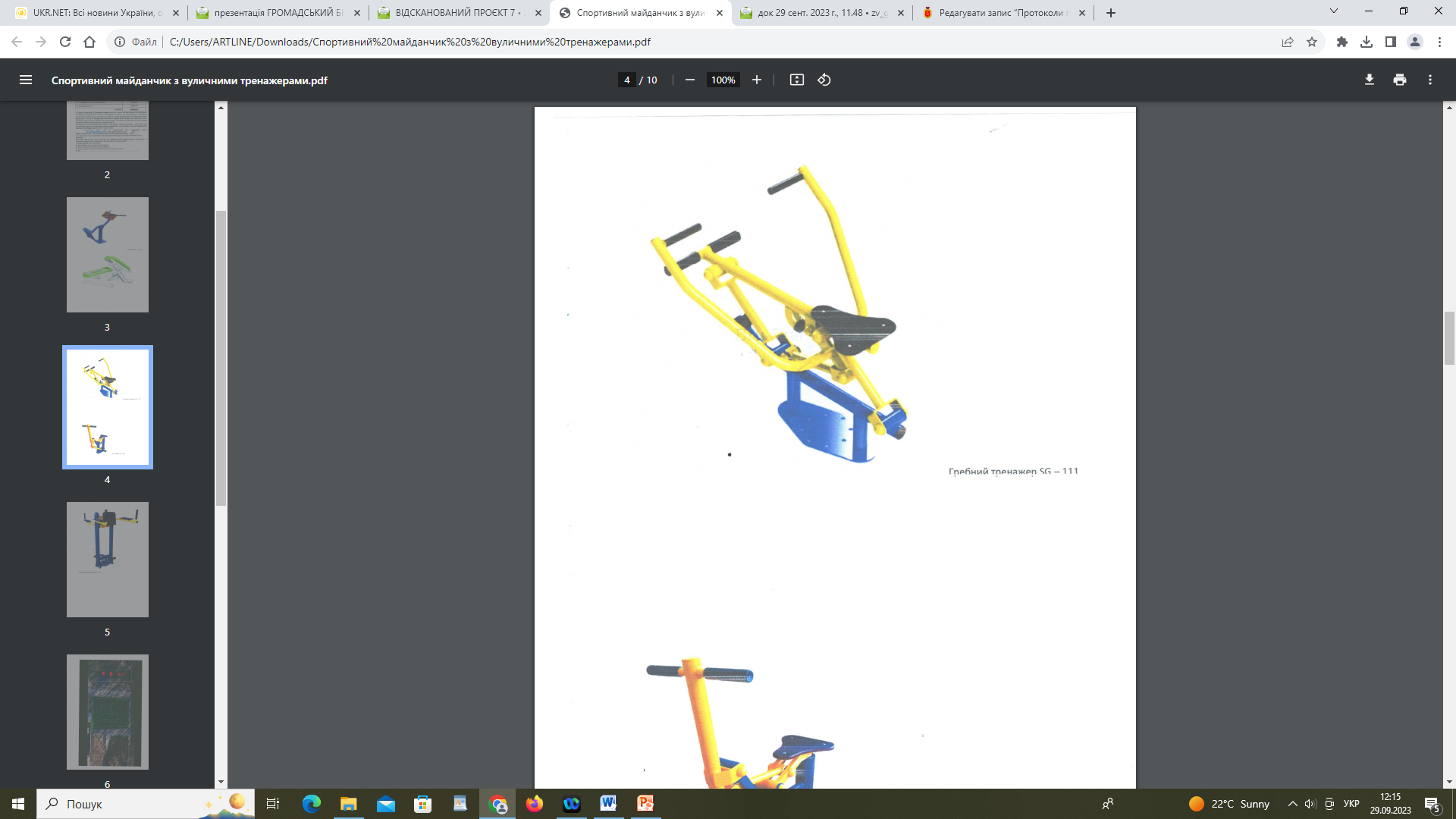 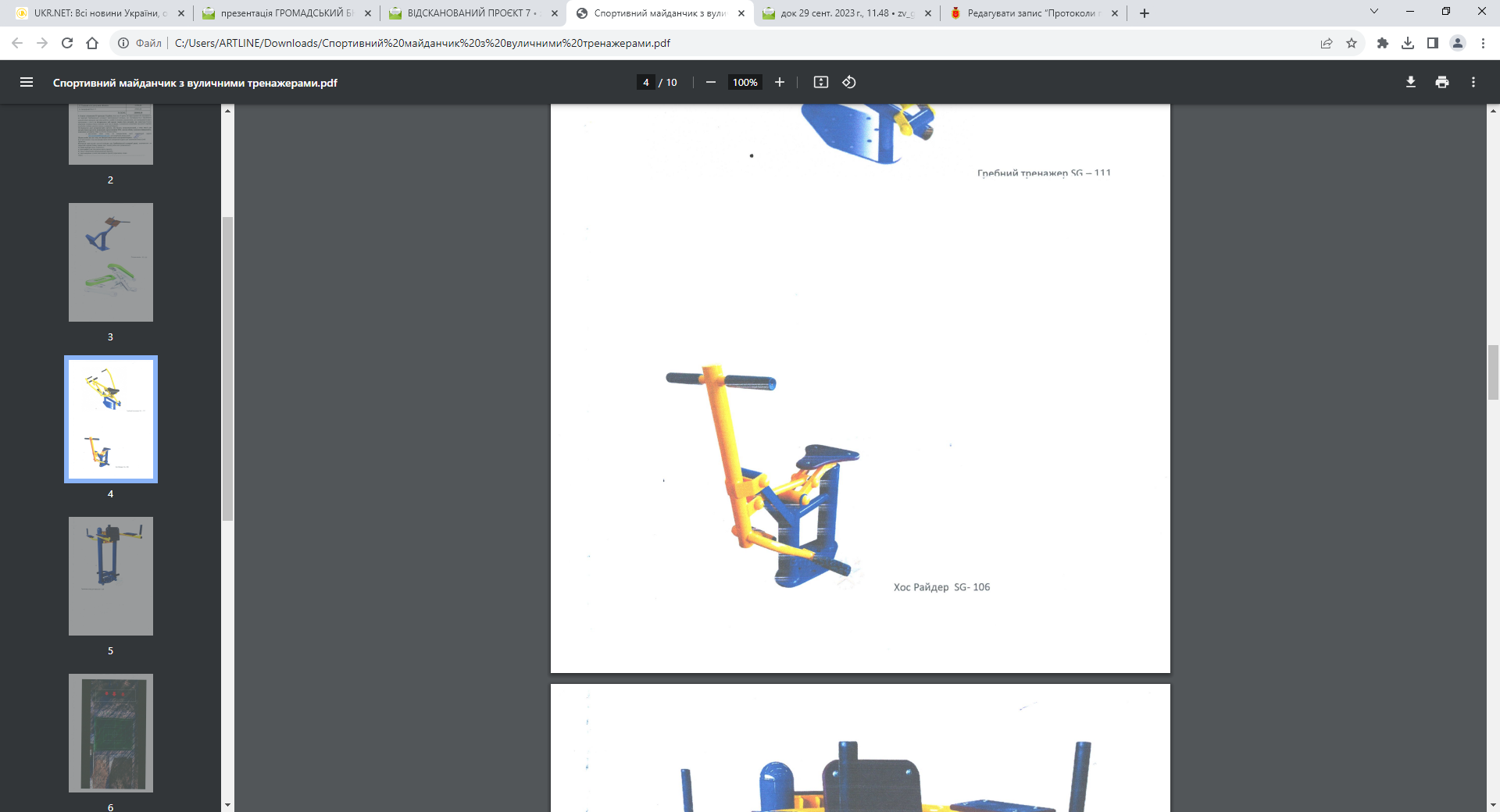 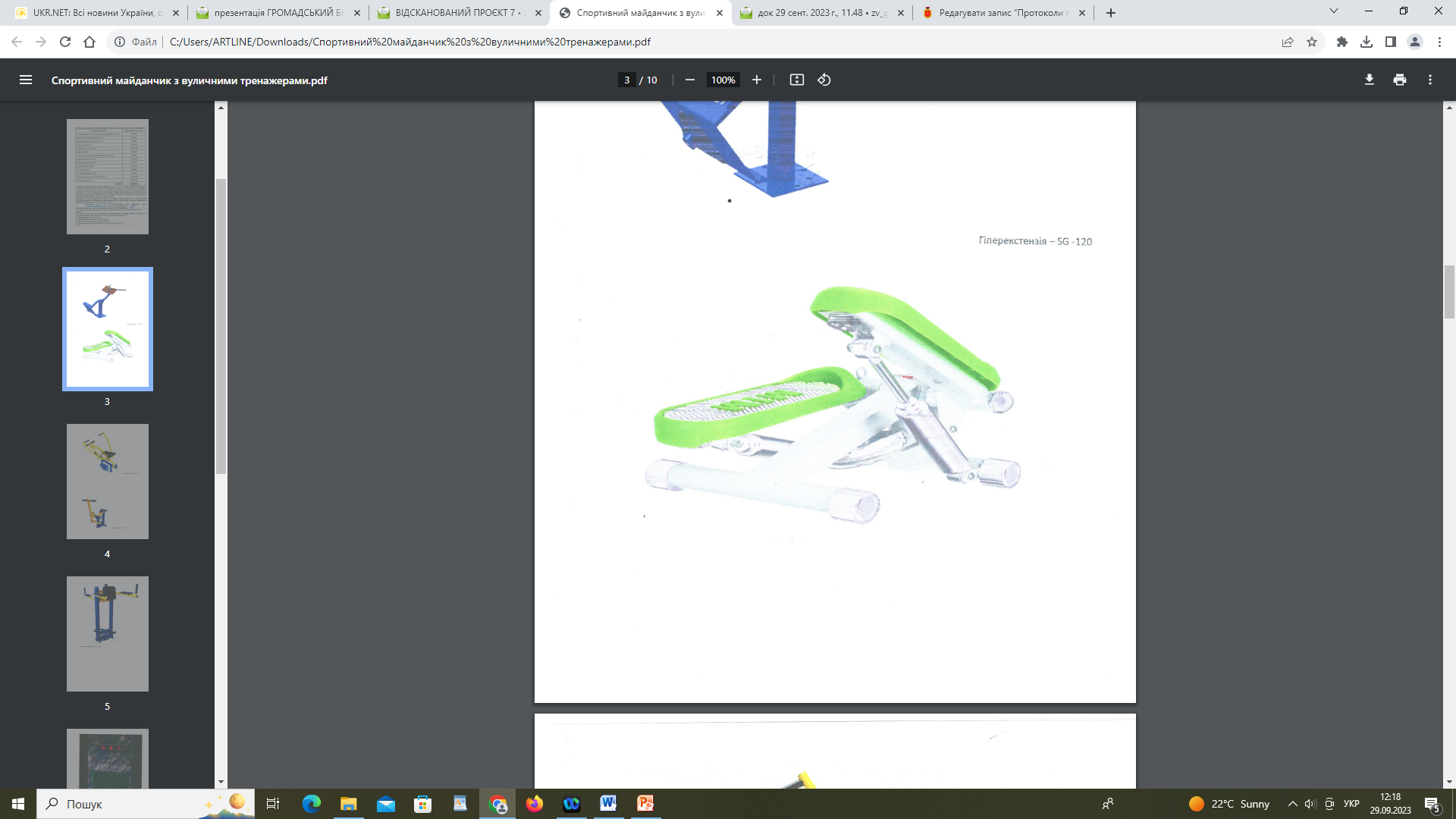 Автор проєкту: Оксана БЕРЕЗОВСЬКА
№8 Проєкт «Облаштування парку 
відпочинку для мешканців Ксаверівка Друга
та всіх бажаючих мешканців нашої громади»
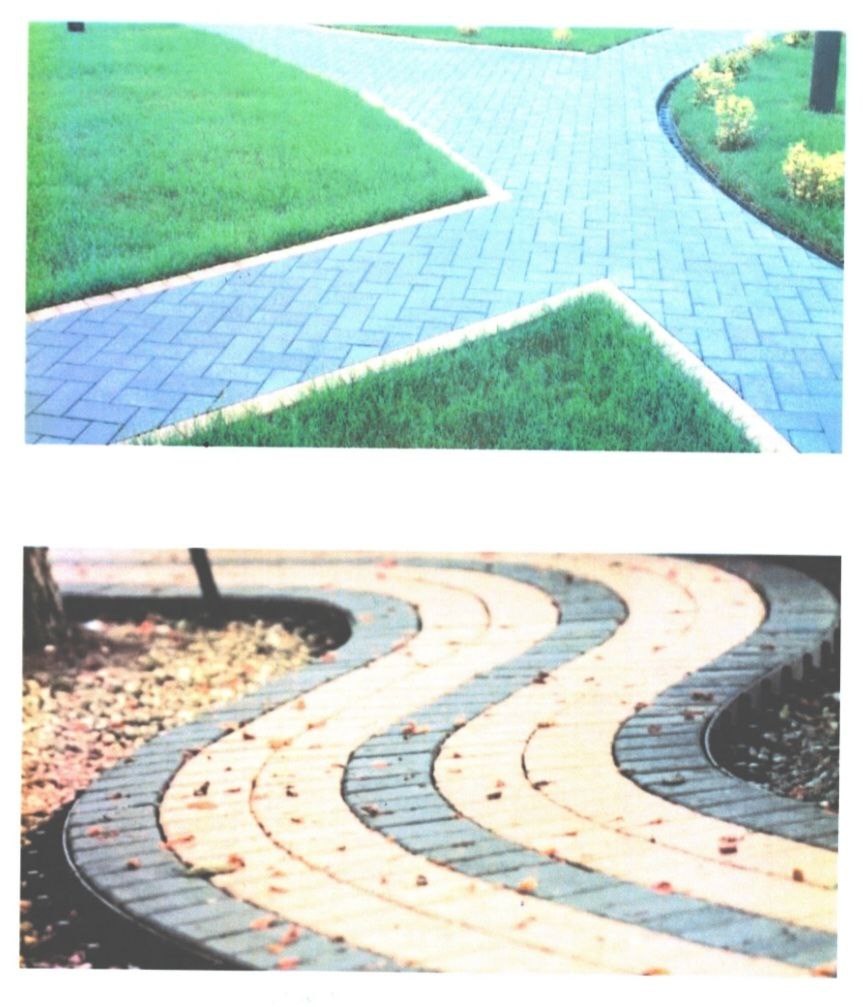 Вартість проєкту: 200000 грн.
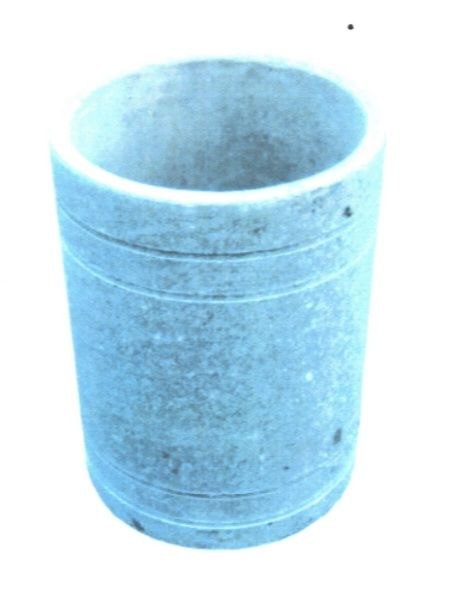 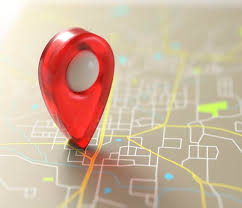 Локація: вул.Центральна, 1, с.Ксаверівка.
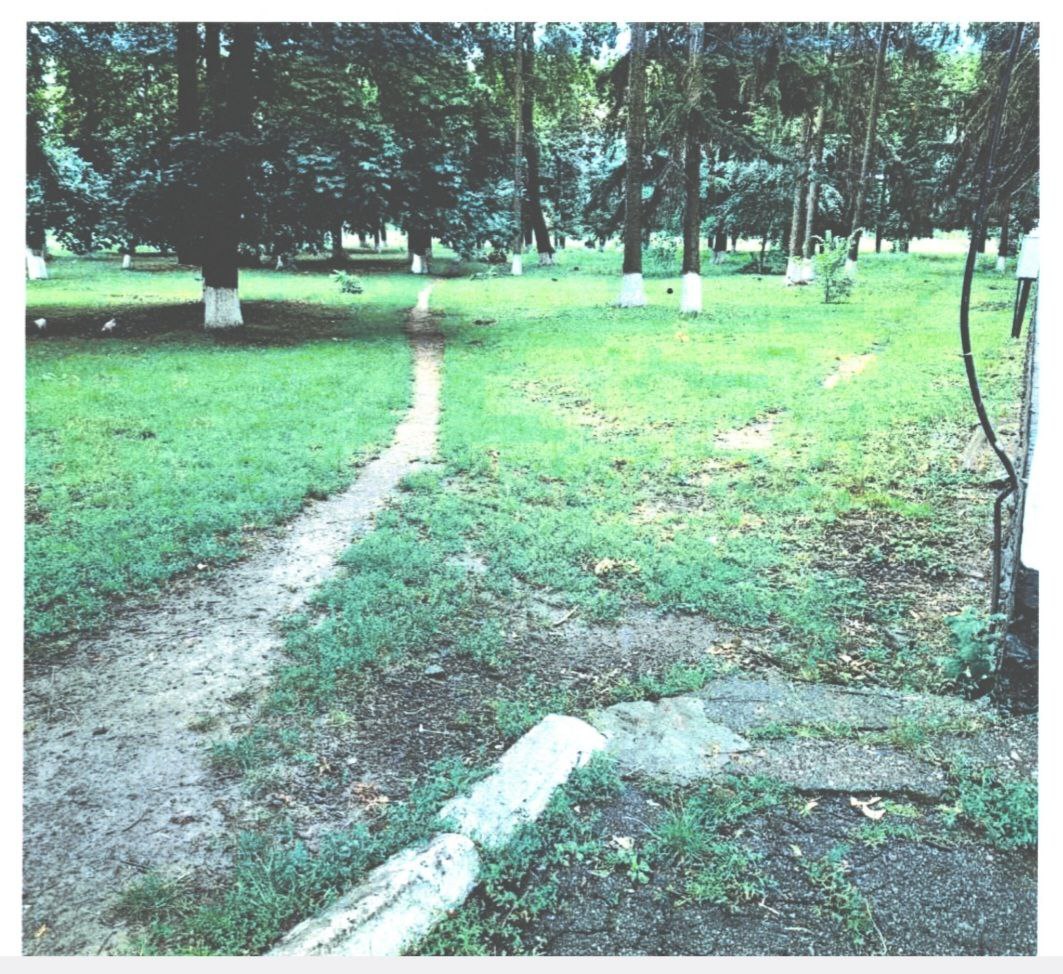 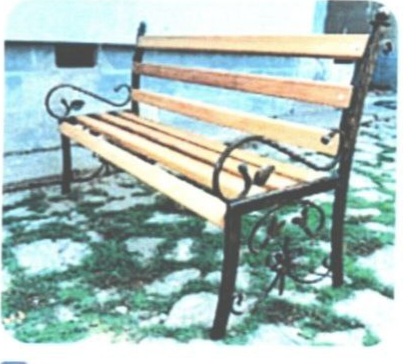 Автор проєкту: Юрій ВОЛОШИН
№9 Проєкт «Відкритий модульний багатоцільовий тренувальний комплекс з благоустрою зони відпочинку і дозвілля»
Вартість проєкту: 195 000 грн.
Локація: cЛосятин, селищний парк
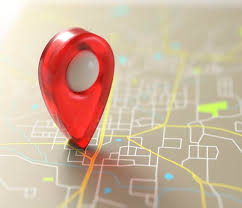 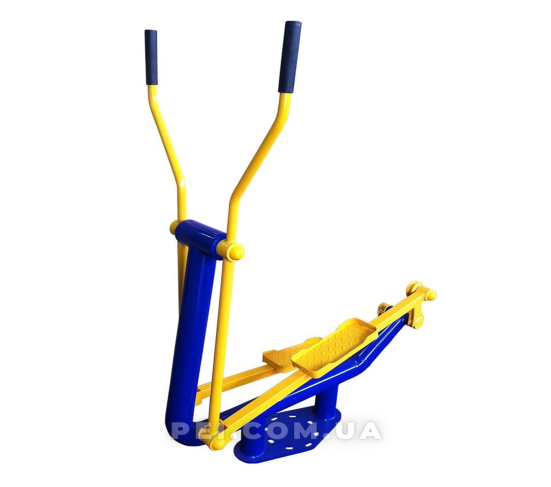 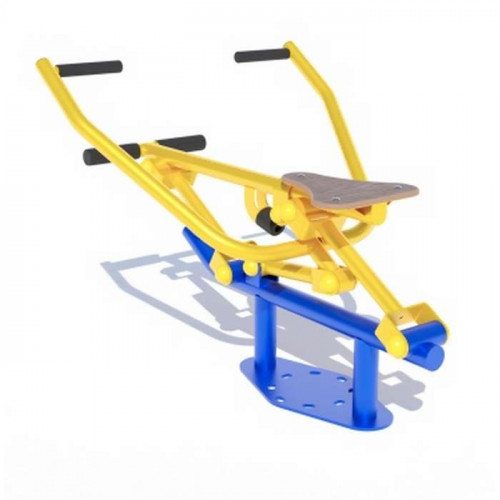 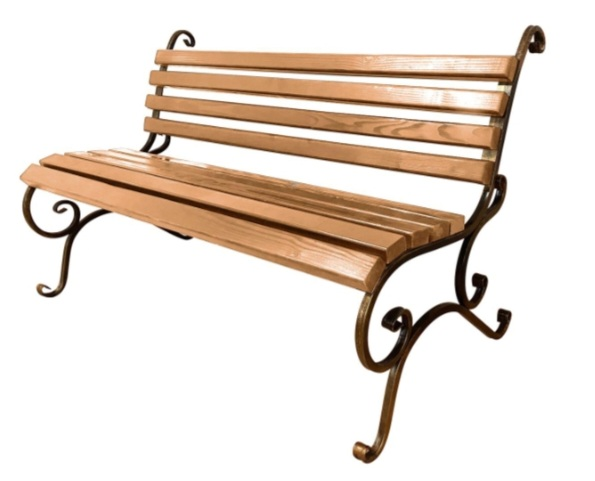 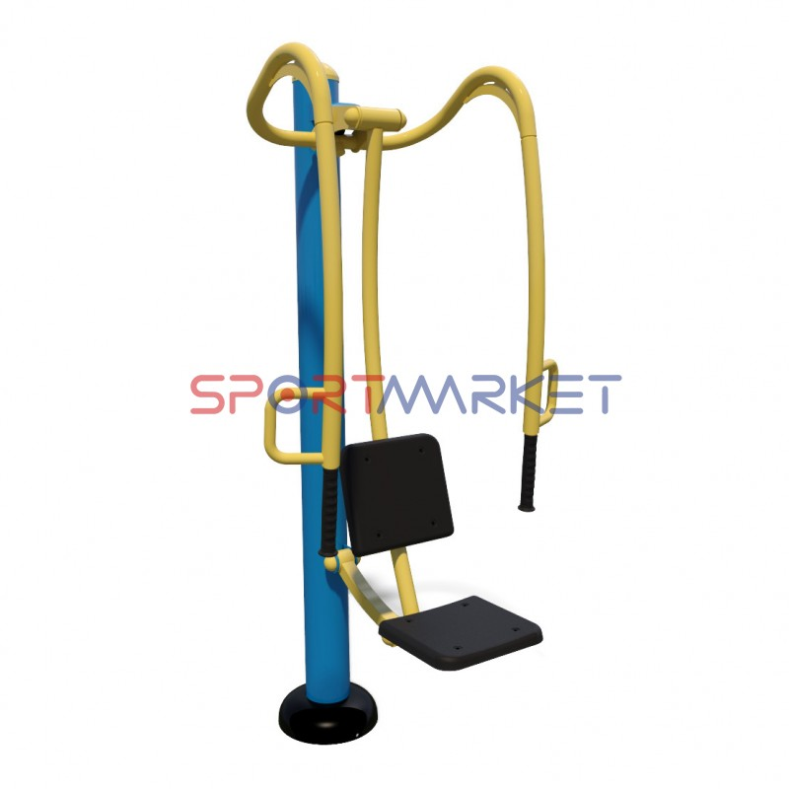 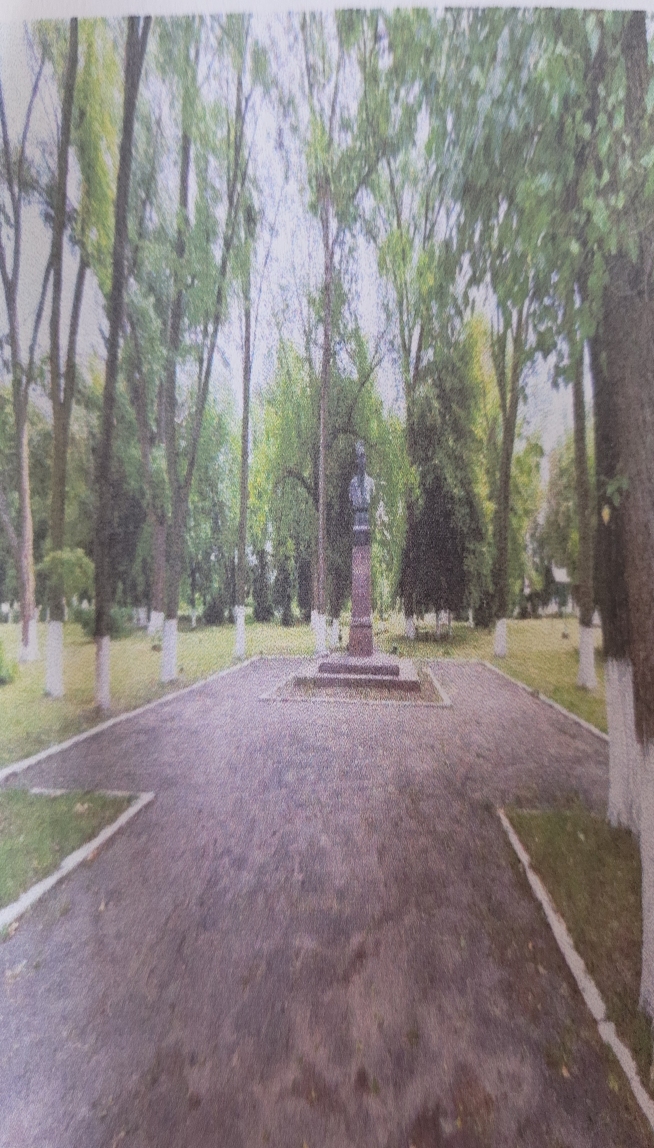 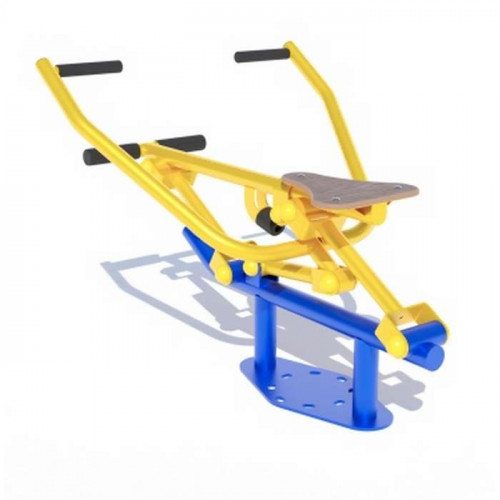 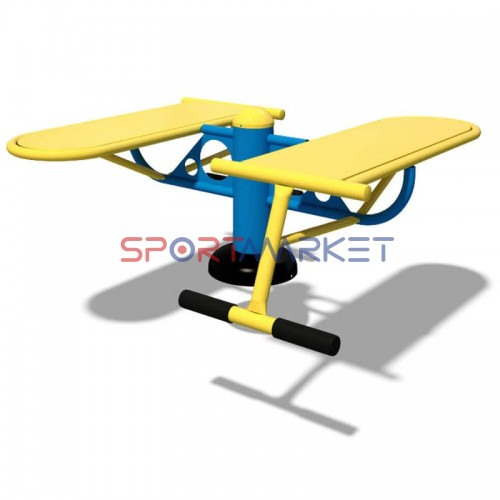 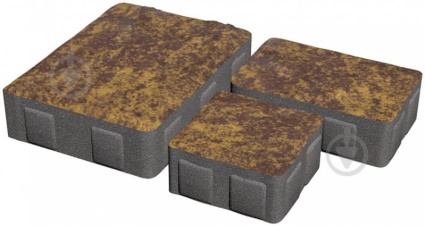 Автор проєкту: Людмила Григор’єва
№10 Проєкт «Спортивний майданчик 
з вуличними тренажерами «Перемога»
Вартість проєкту: 400 000 грн.
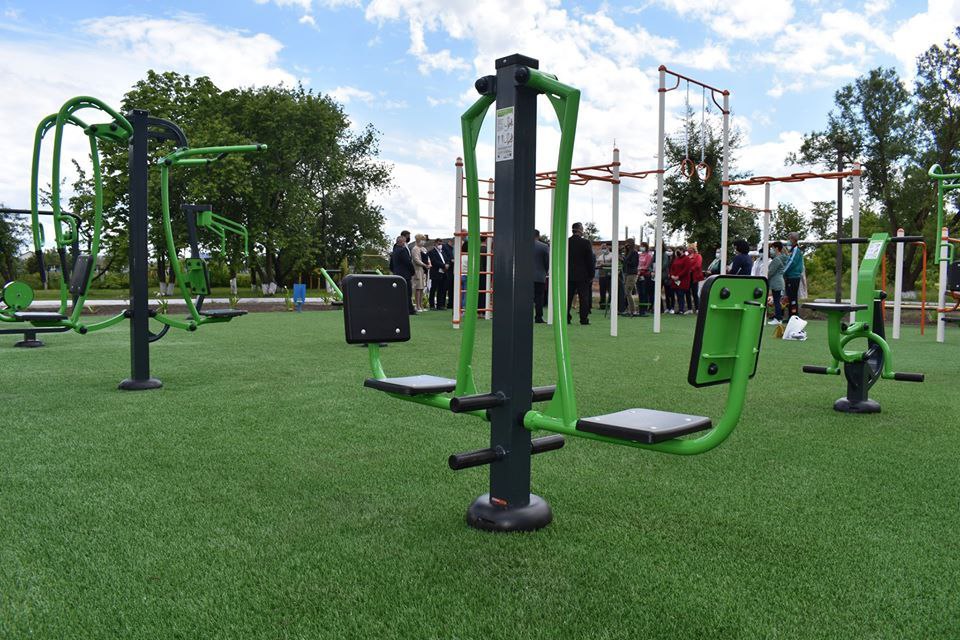 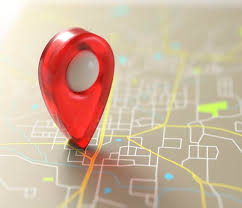 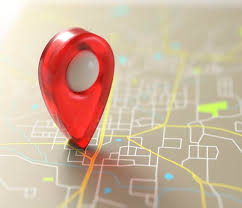 Локація: вул. Центральний майдан, 3, с.Ксаверівка (майданчик біля центрального стадіону).
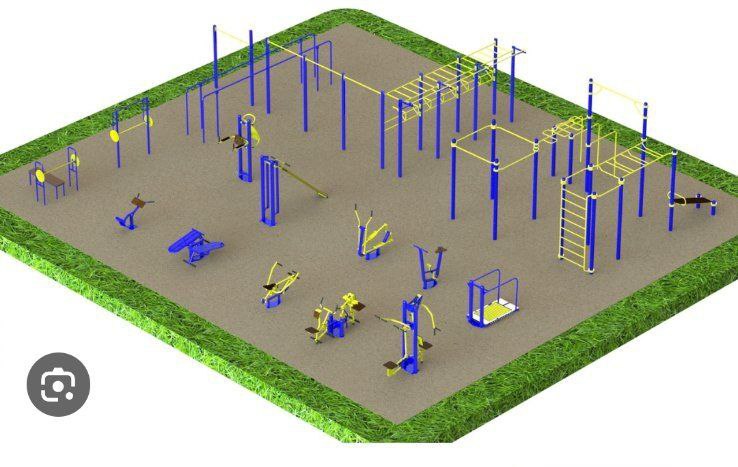 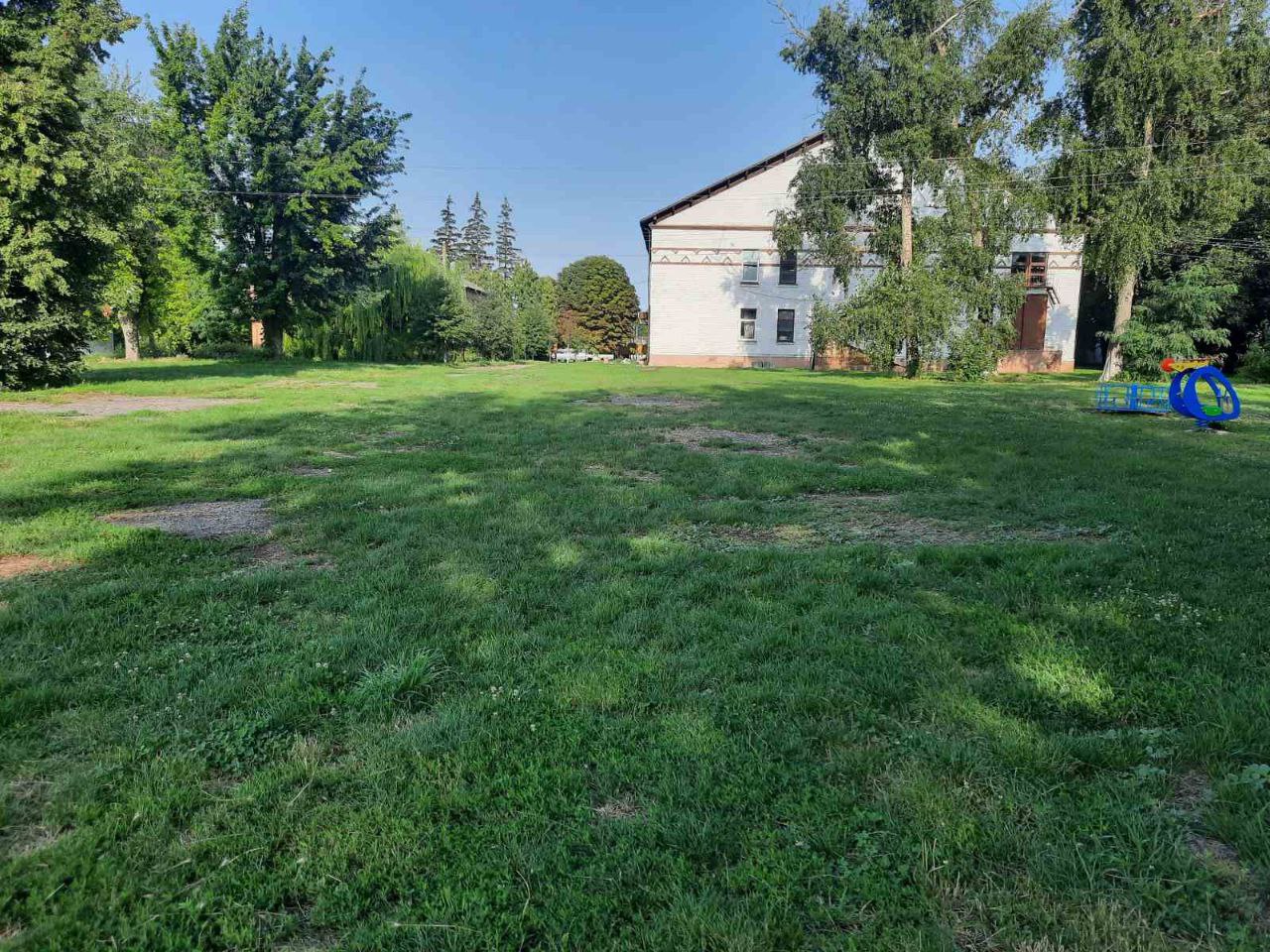 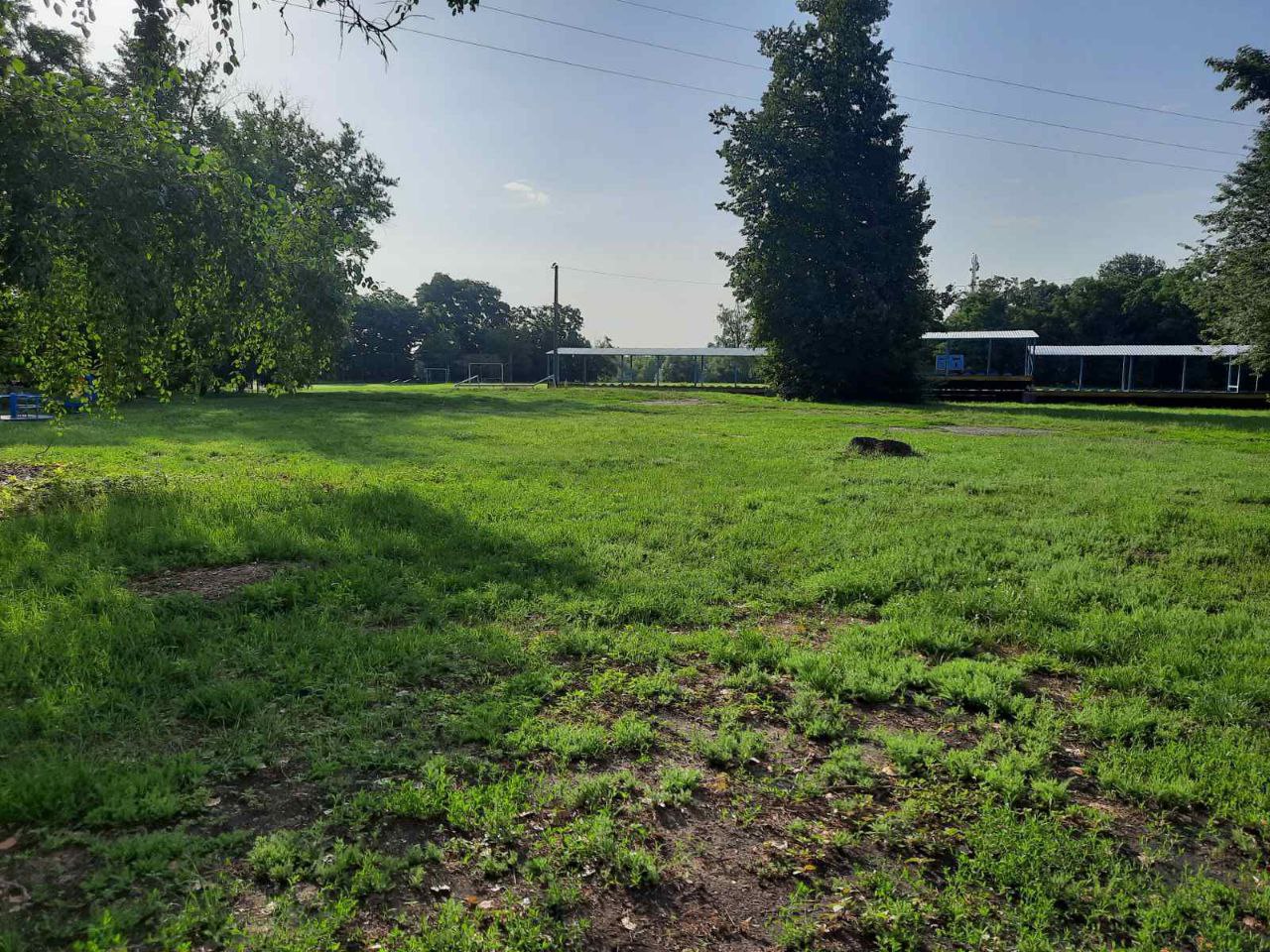 Автор проєкту: Дмитро АФІЦЬКИЙ
№11 Проєкт «Вуличні столи для гри 
в шахи імені Антоненка Бориса Сергійовича»
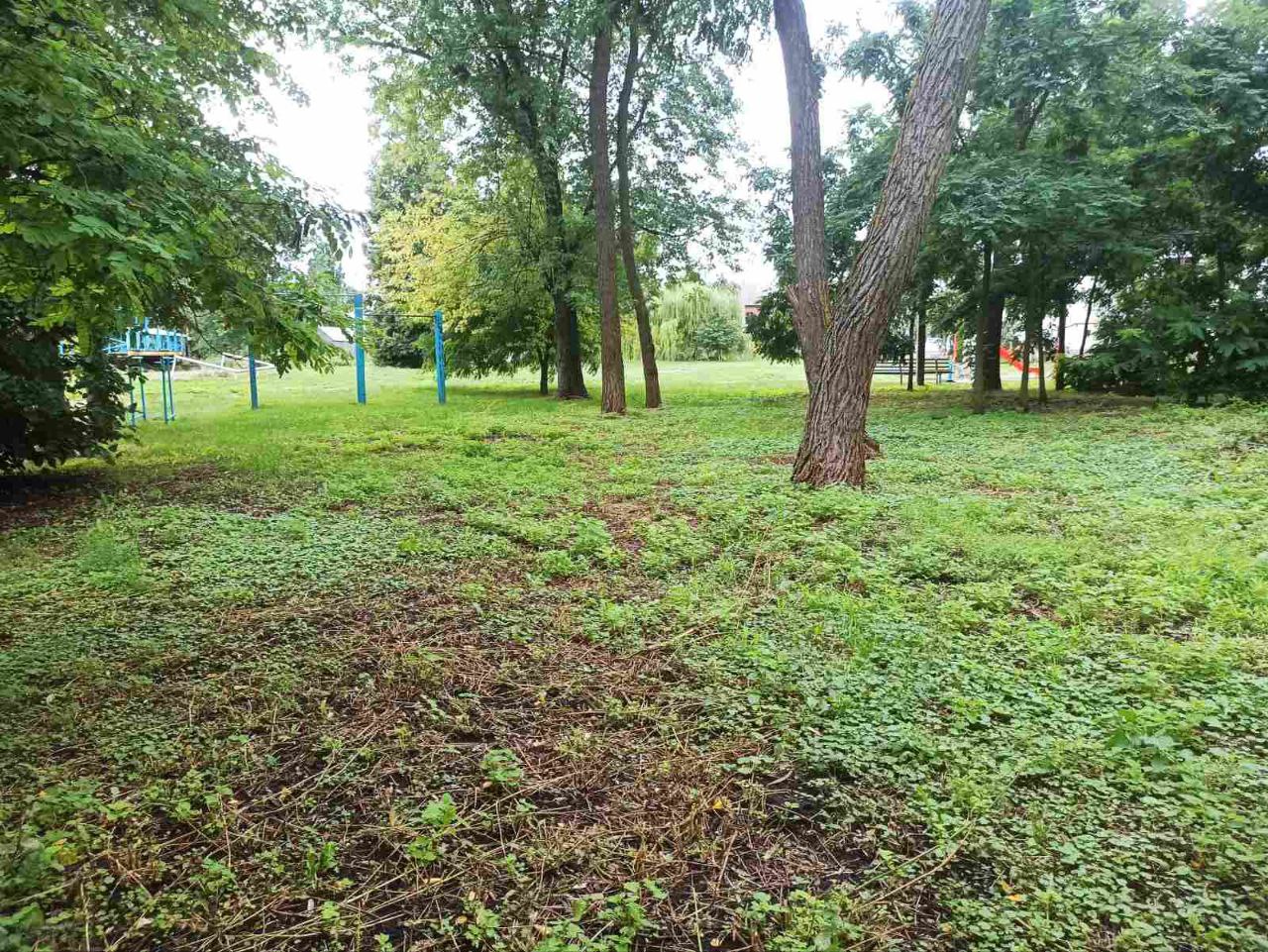 Вартість проєкту: 50 000 грн.
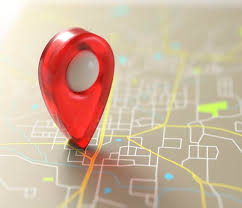 Локація: с.Ксаверівка, центральний парк
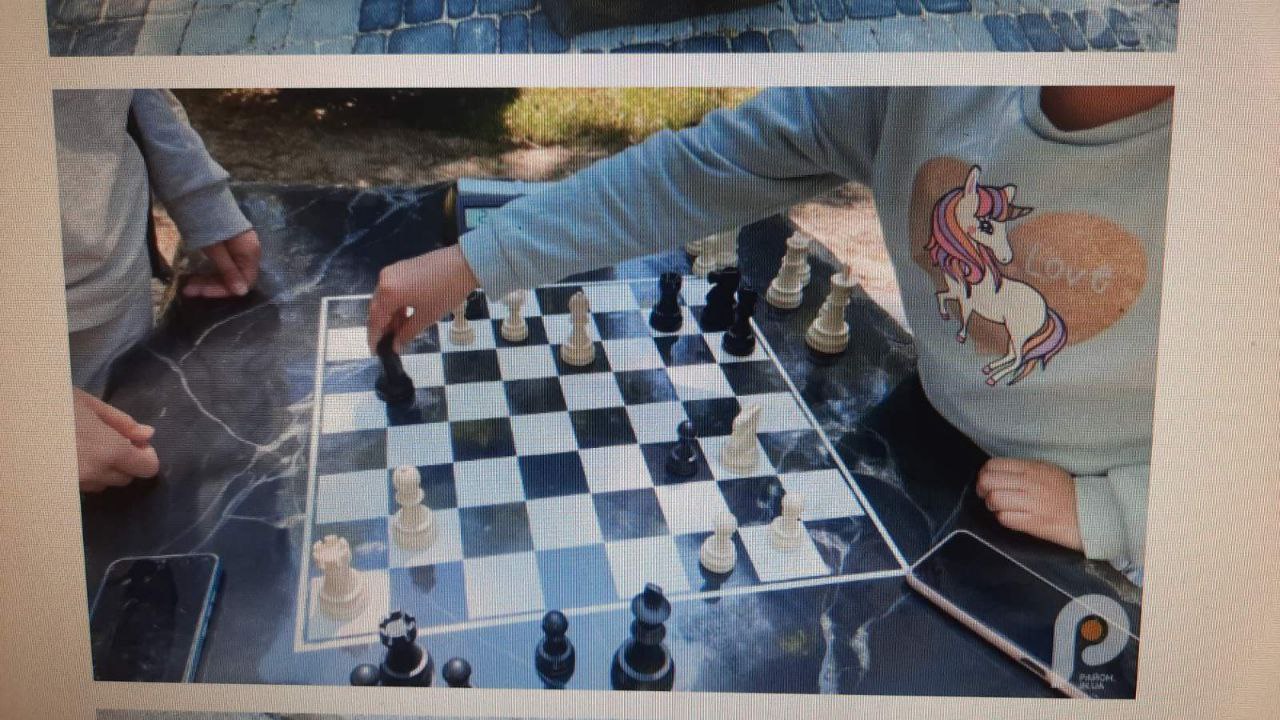 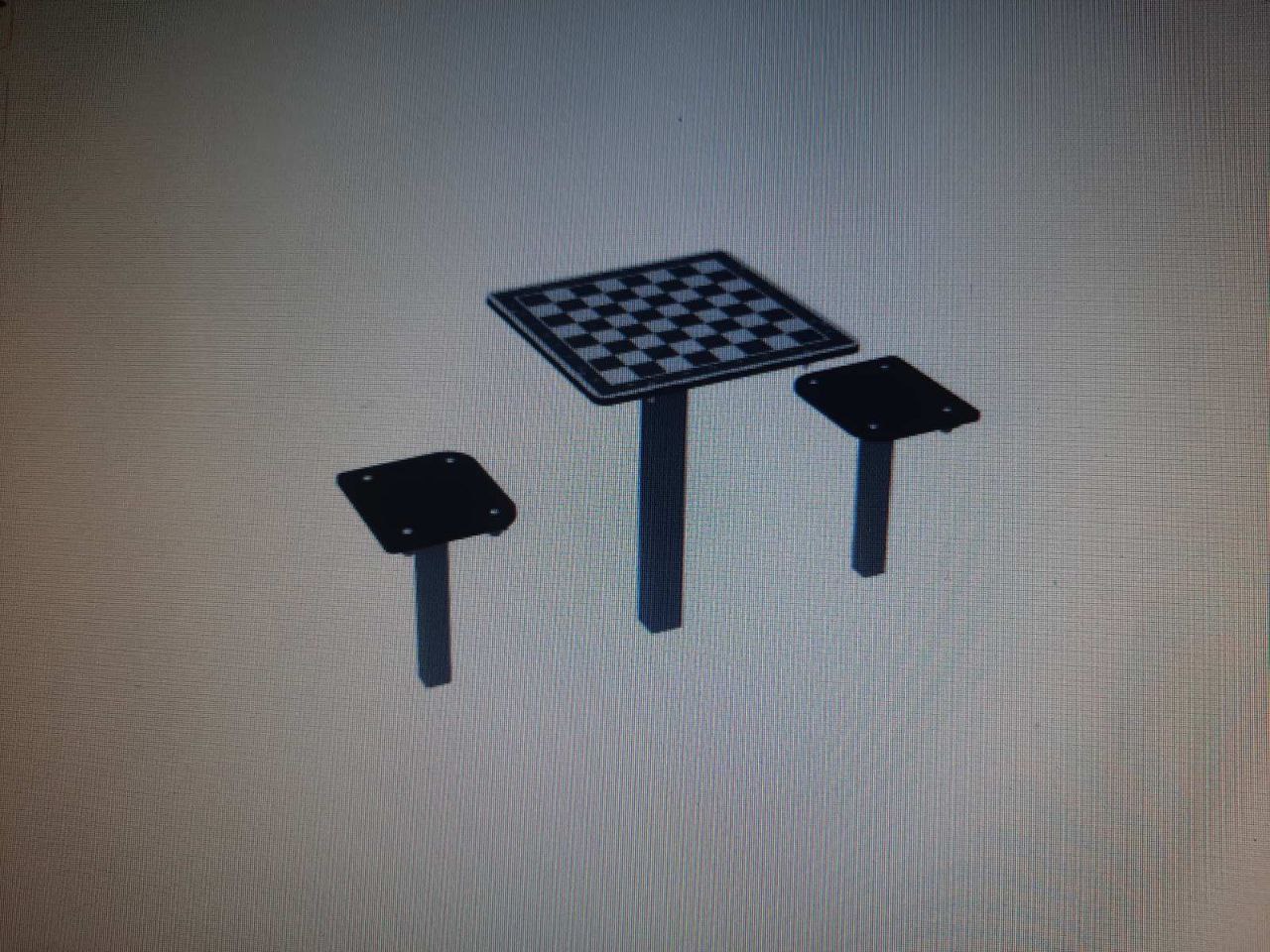 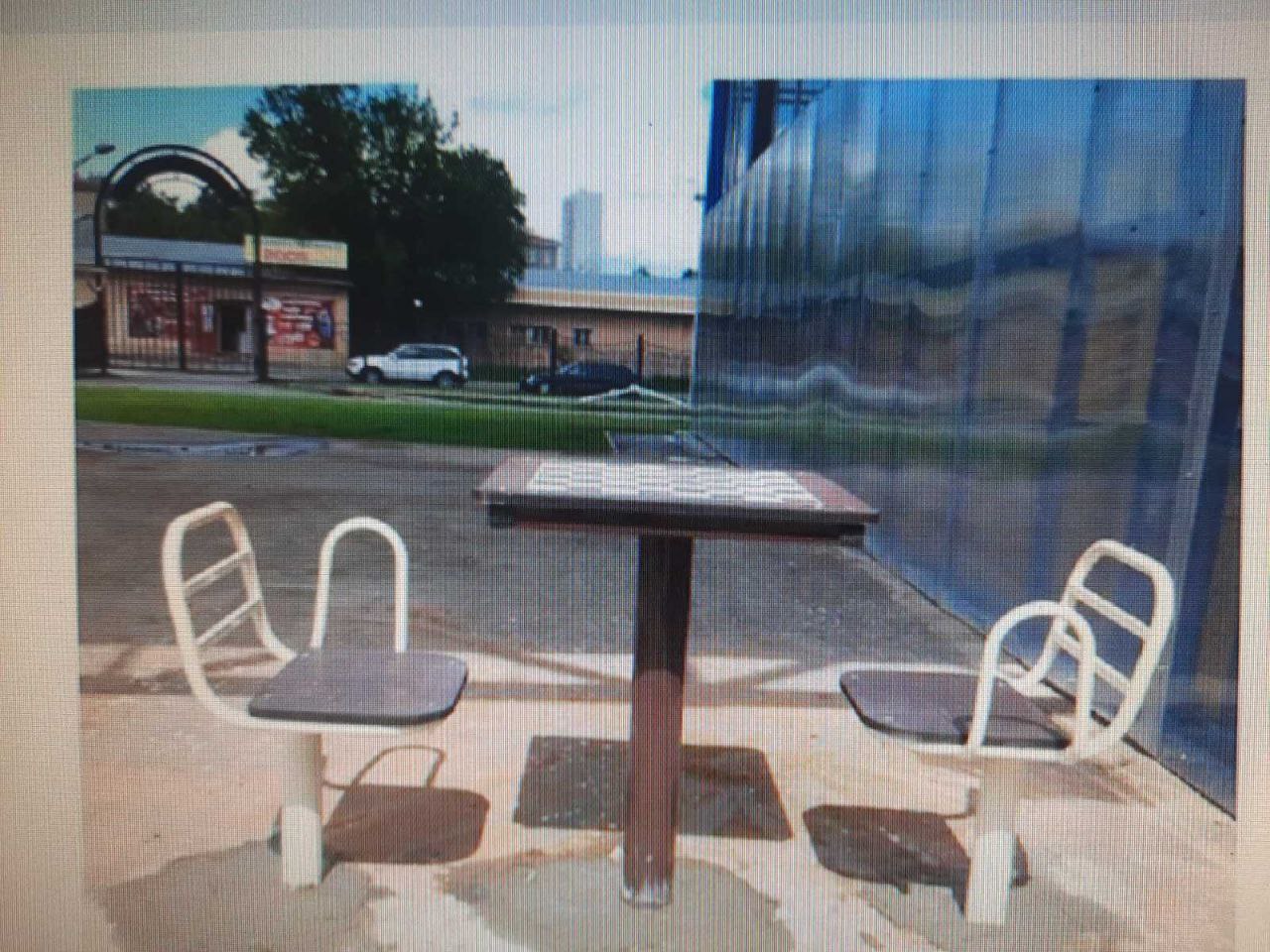 Автор проєкту: Віталій КОВАЛЬЧУК
№12 Проєкт «Баскетбольний майданчик»
Локація: с. Ксаверівка, стадіон Ксаверівської гімназії
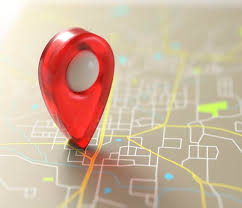 Вартість проєкту: 50 000 грн
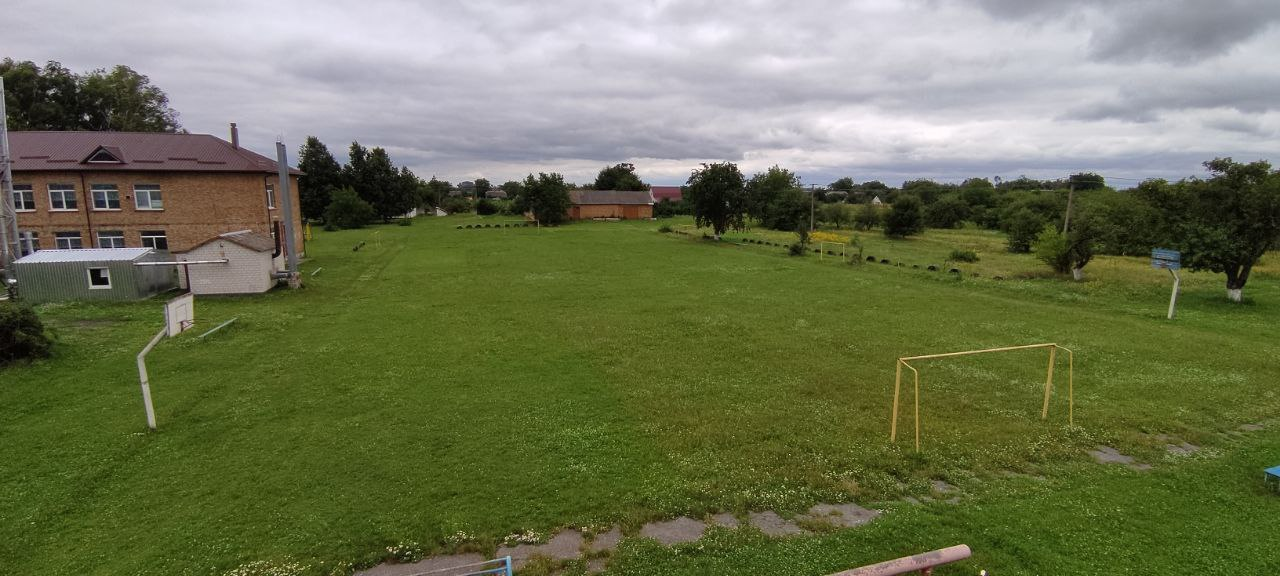 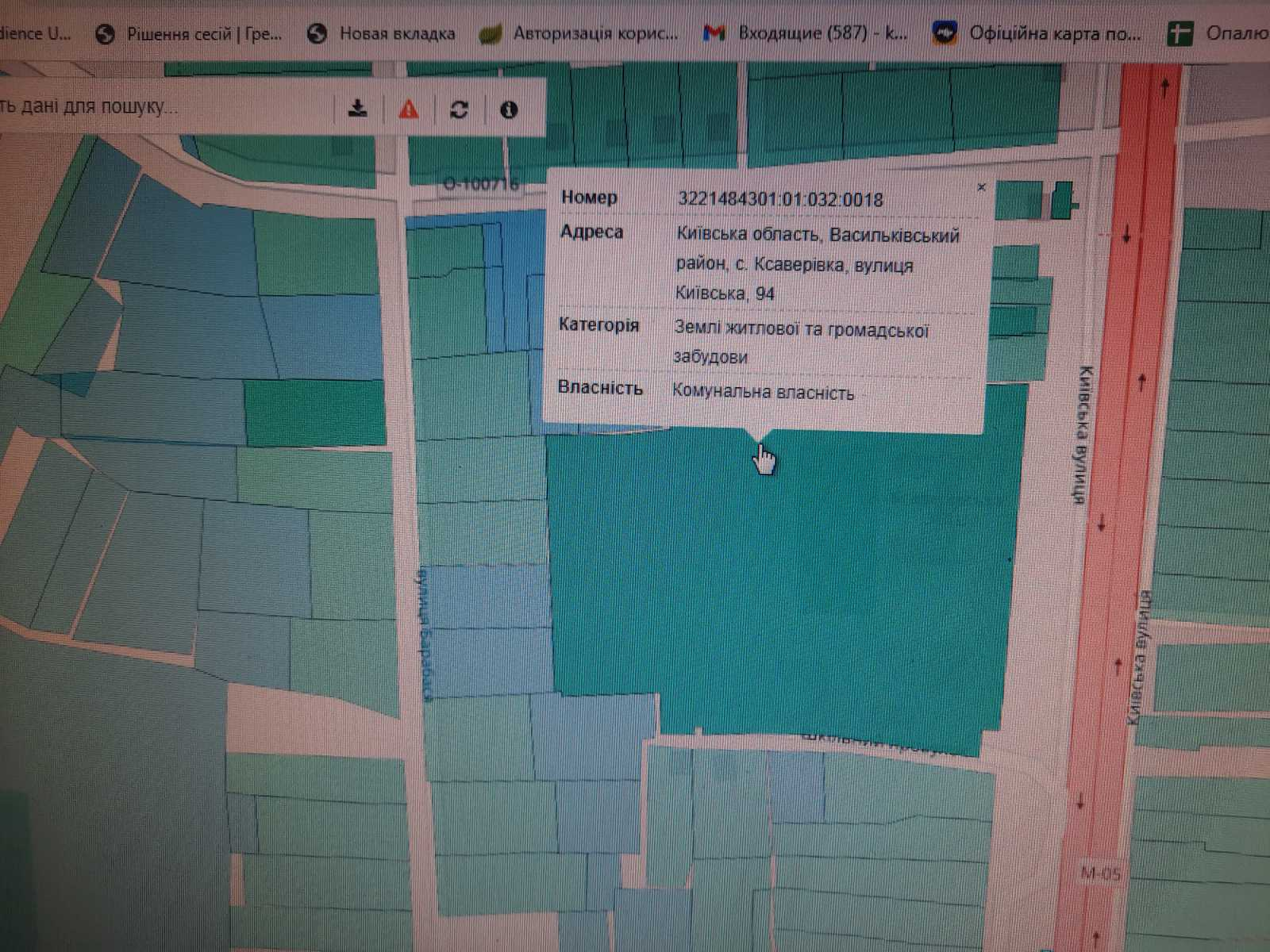 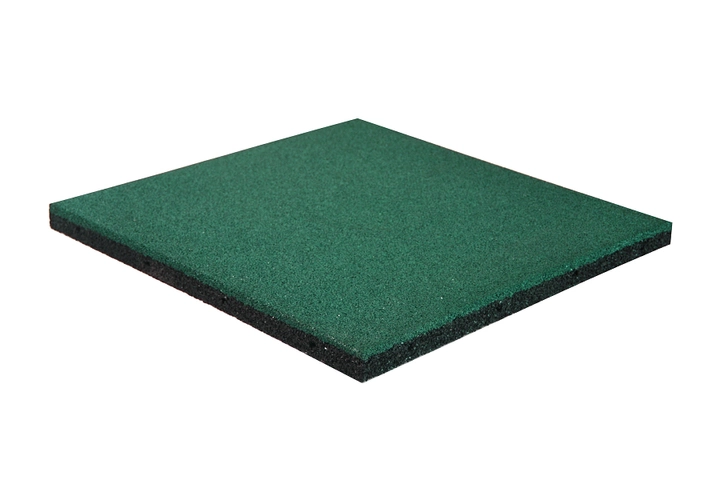 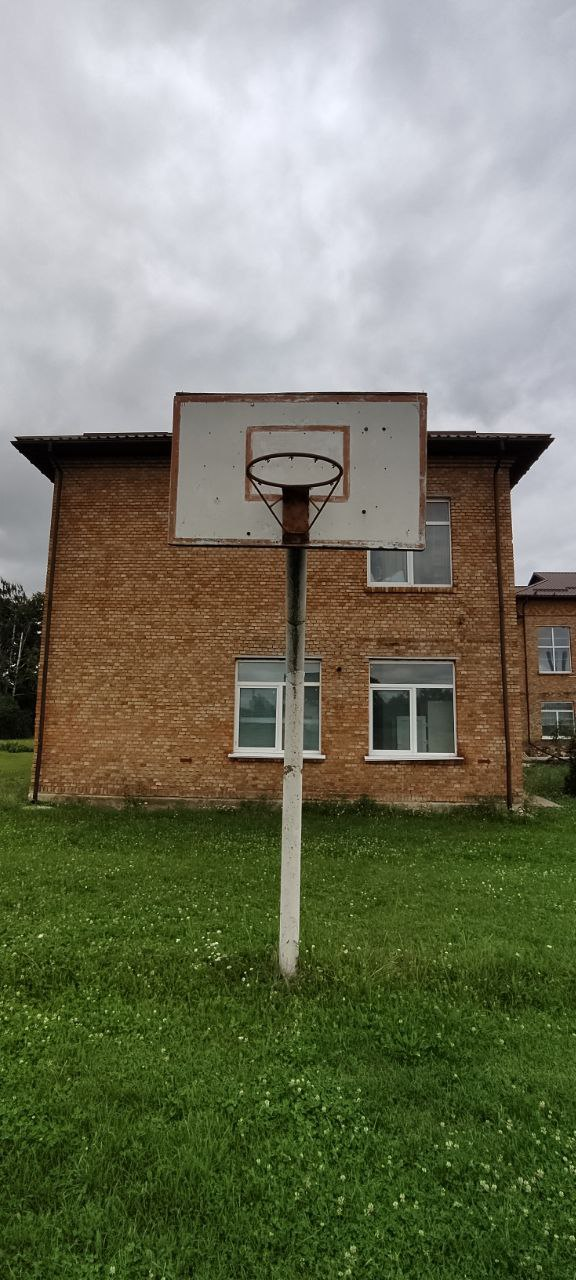 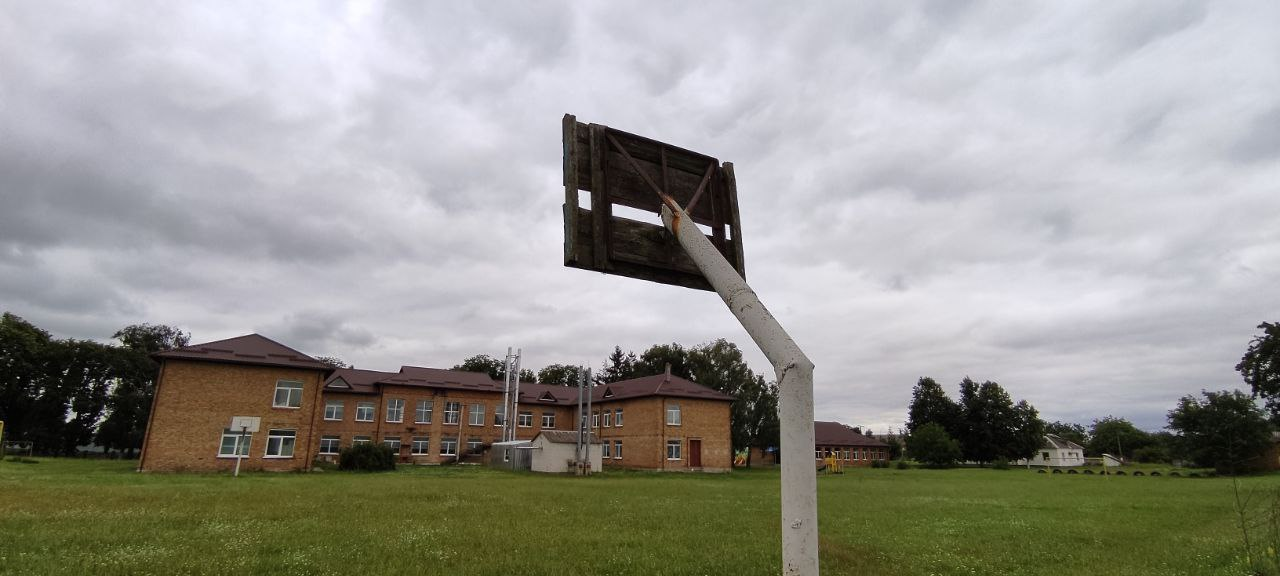 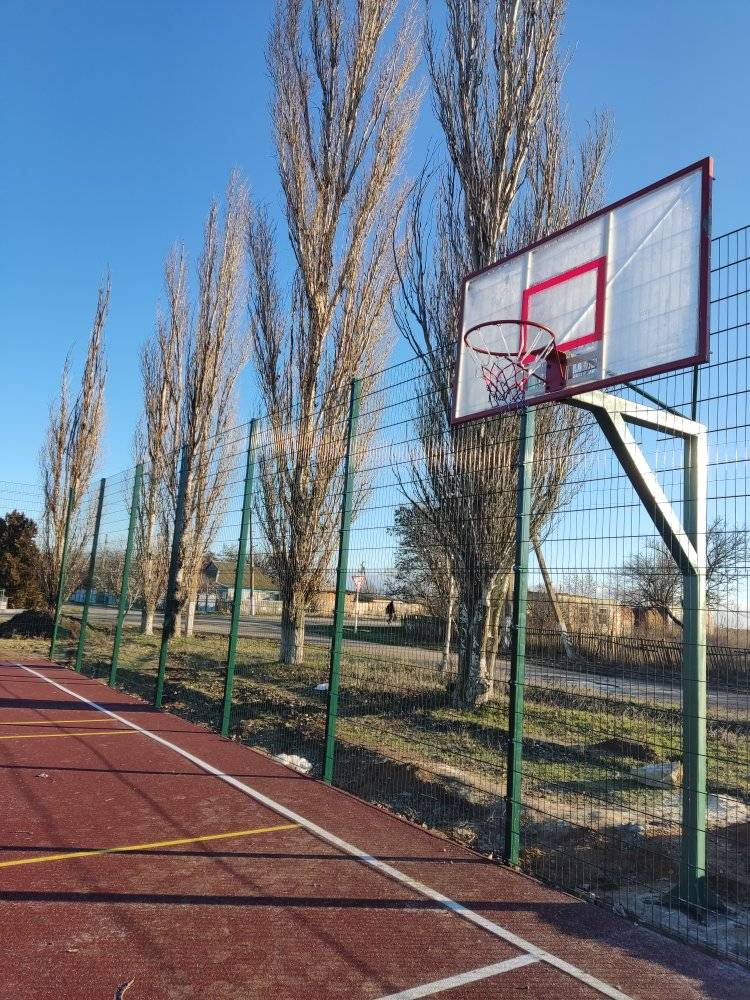 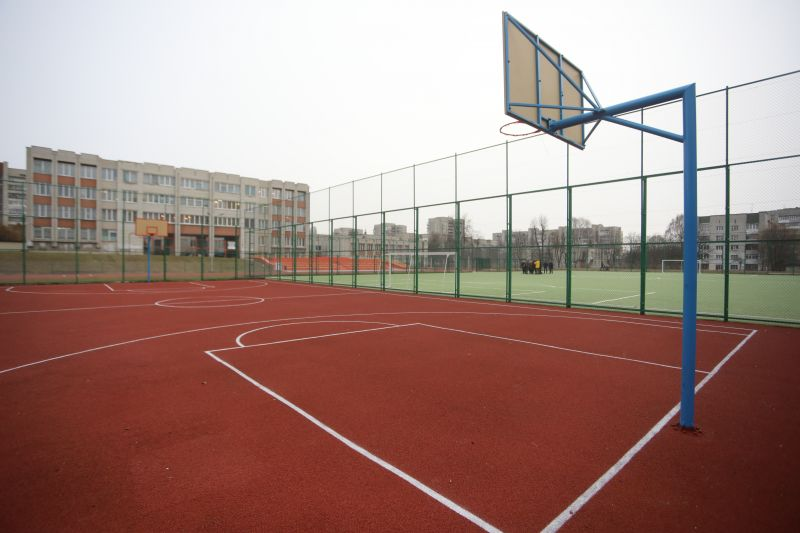 Автор проєкту: Віталій КОВАЛЬЧУК
№13 Проєкт «Літній мобільний кінотеатр»
Вартість проєкту: 130 000 грн
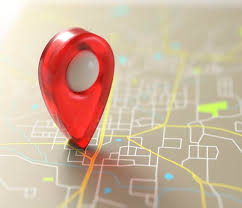 Локація: Гребінківська територіальна громада
ПРОЕКТОР
ЕКРАН
ЗВУКОВА СИСТЕМА
ПРОЕКТОР
ЕКРАН
ЗВУКОВА СИСТЕМА
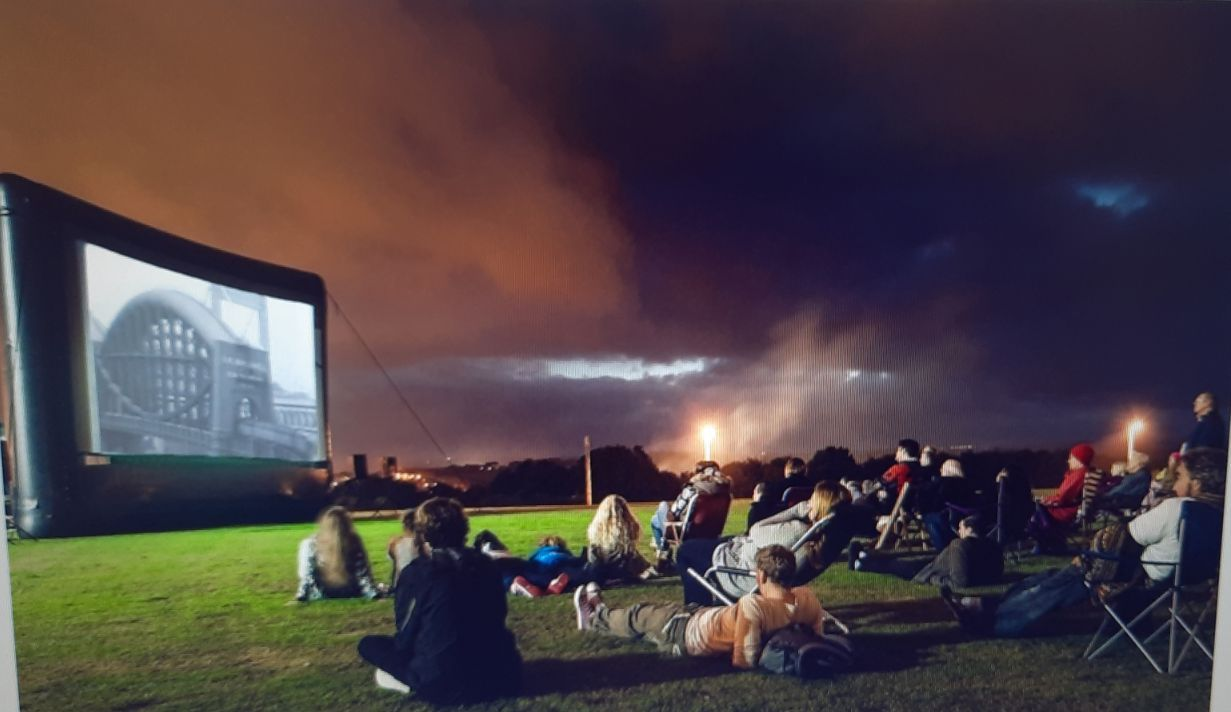 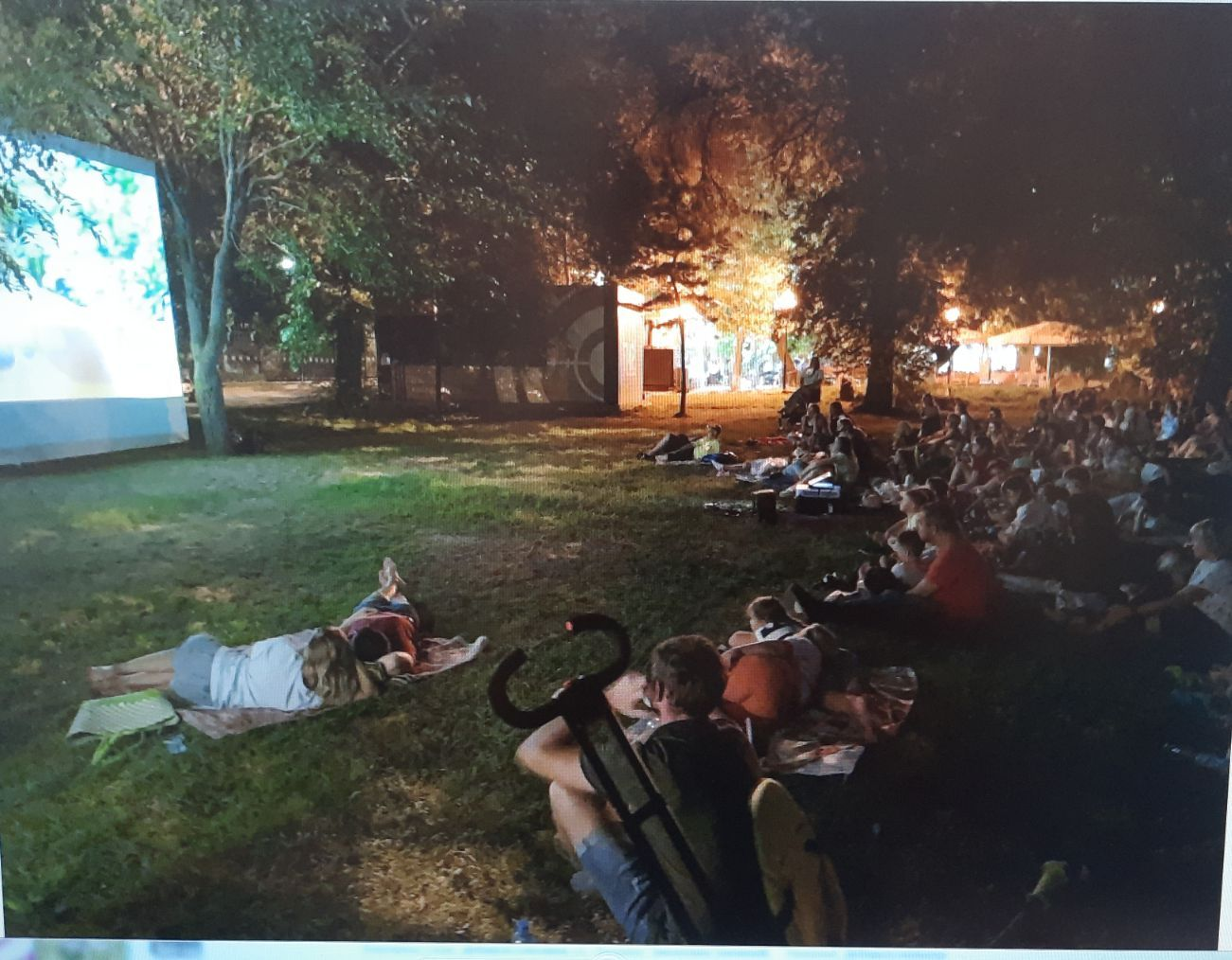 Автор проєкту: Віталій КОВАЛЬЧУК
№14 Проєкт «Підвищення безпеки 
дорожнього руху»
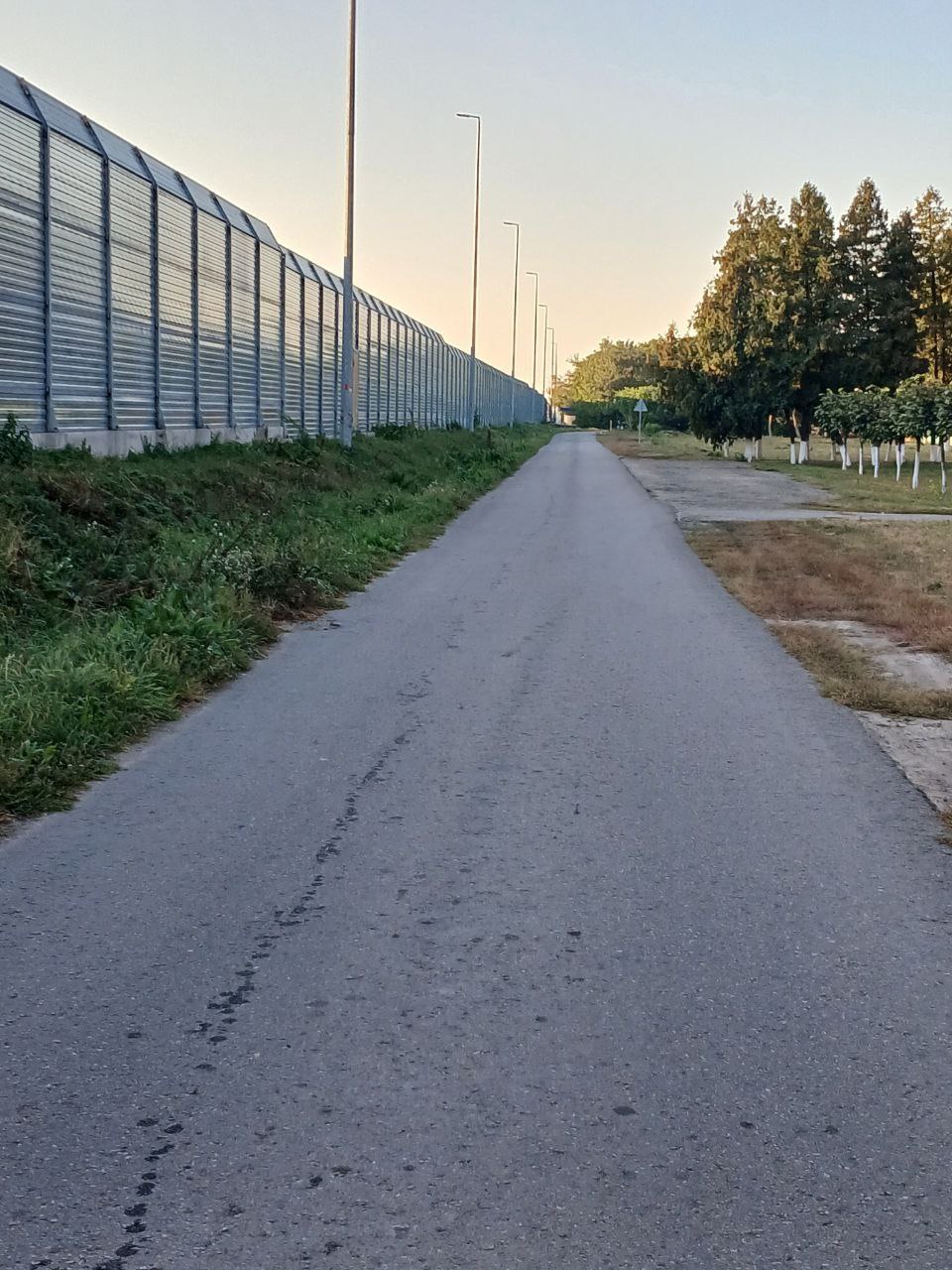 Вартість проєкту: 45000 грн.
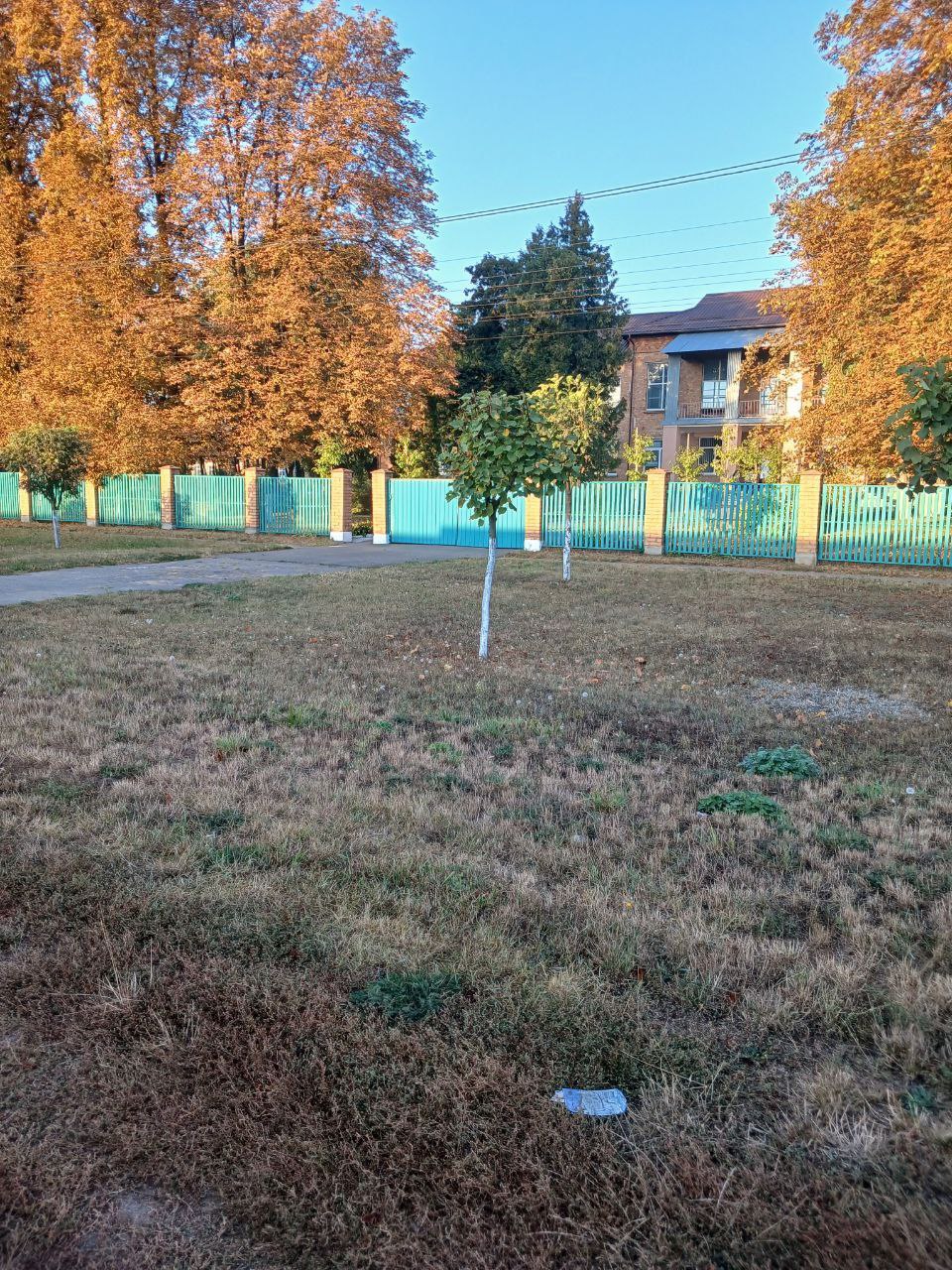 Локація: вул.Київська, с.Ксаверівка.

Ціль – встановлення пристроїв примусового зниження швидкості дорожнього транспортної техніки.
Локація: вул.Київська, с.Ксаверівка.

Ціль – встановлення пристроїв примусового зниження швидкості дорожнього транспортної техніки.
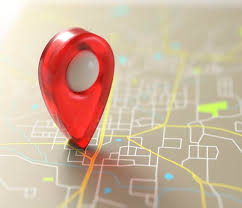 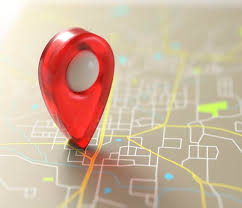 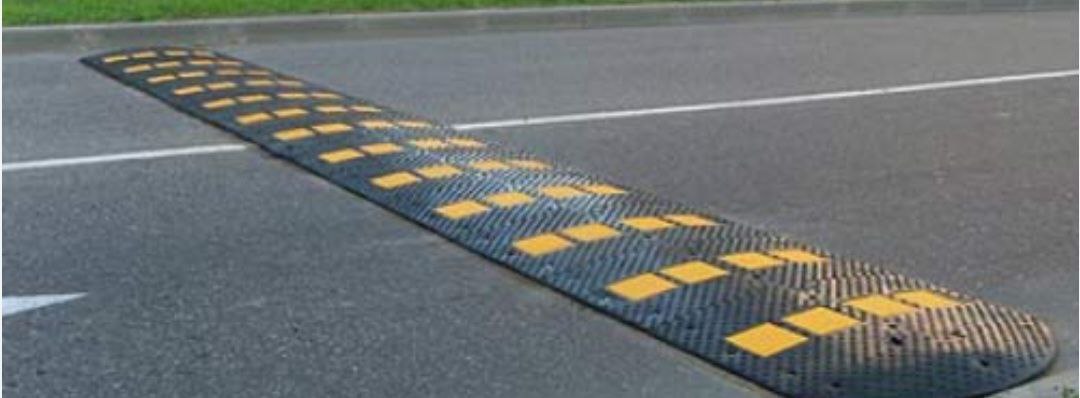 Автор проєкту: Аліна МІЩЕНКО
№15 Проєкт «Парк дозвілля та відпочинку 
для дітей, молоді та людей похилого віку»
Вартість проєкту: 840 000 грн.
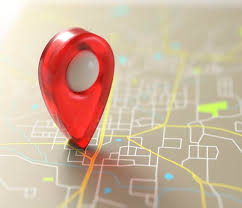 Локація: с.Пінчуки, 
вул. Володимирівська
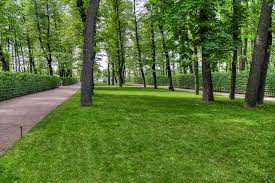 РОЗЧИСТКА ТЕРИТОРІЇ
БУРІННЯ СКВАЖИНИ ДЛЯ ПОЛИВУ ГАЗОНІВ
ТРОТУАРНА ПЛИТКА З БОРДЮРАМИ
ЛАВКИ ПАРКОВІ
УРНИ
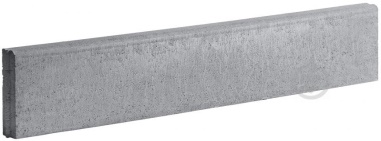 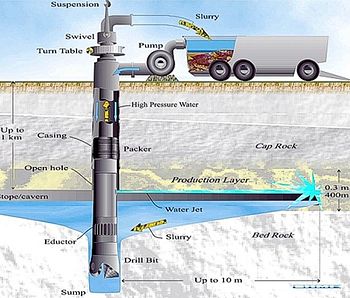 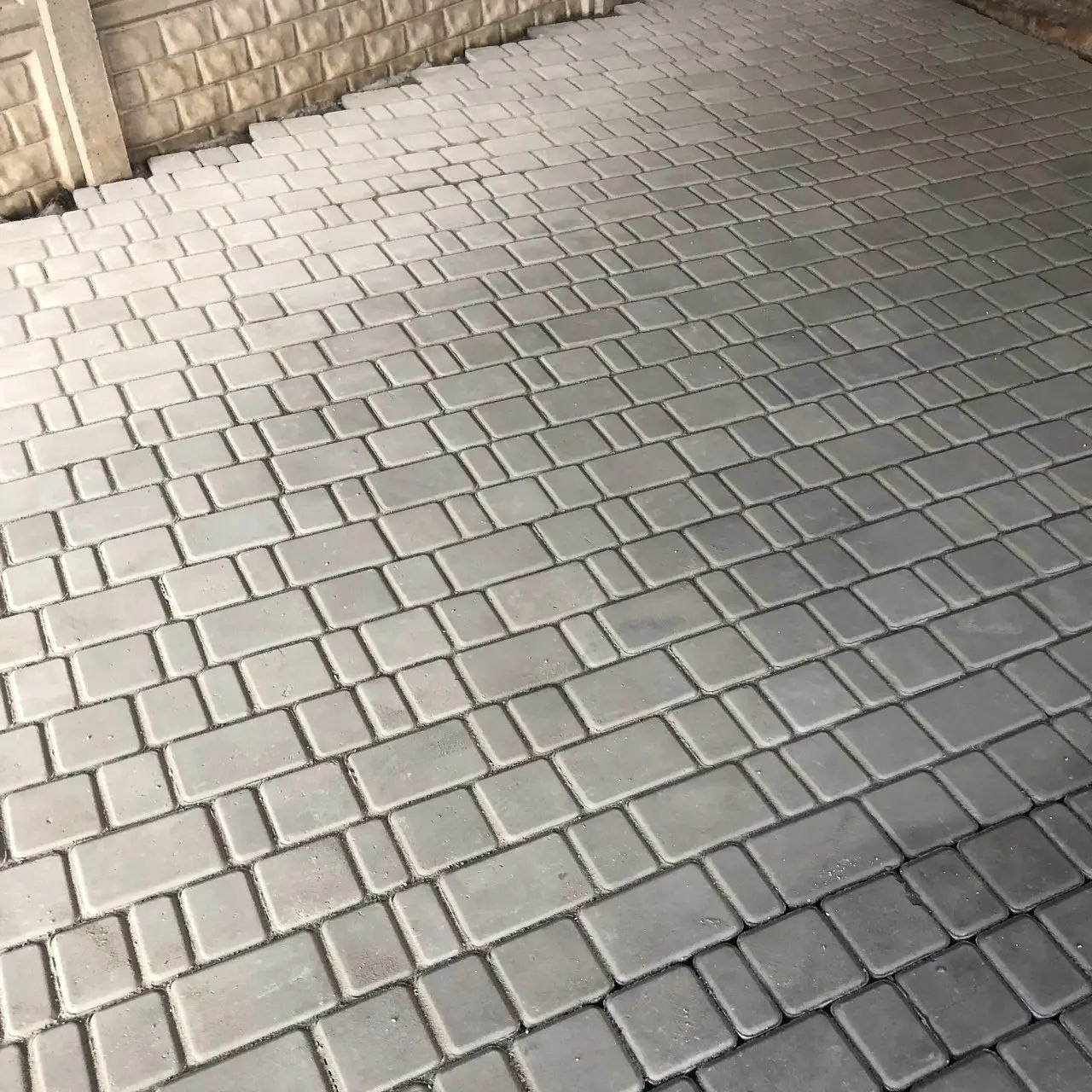 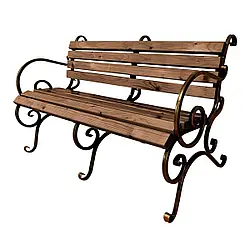 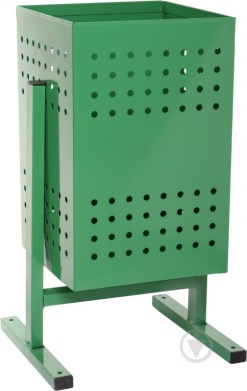 Автор проєкту: Світлана ТАРАСОВА
№16 Проєкт «Створення зони відпочинку 
на території сільського парку»
Локація: с. Соколівка, 
сільський парк
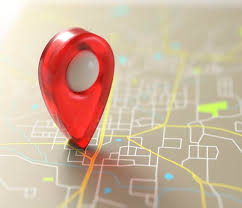 Вартість проєкту: 200 000 грн
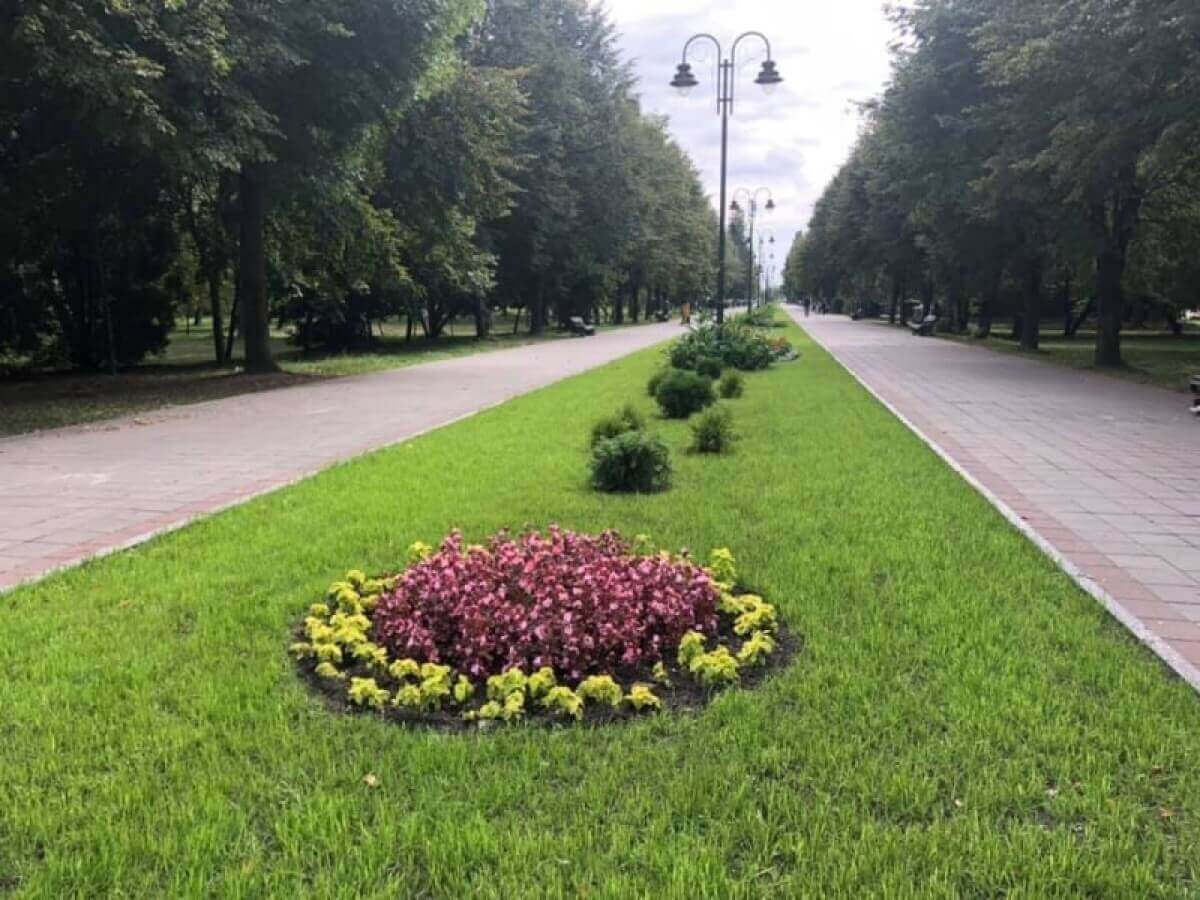 КЛУМБА
ДОРІЖКИ (бруківка)
ЛАВКИ
ОСВІТЛЕННЯ НА СОНЯЧНИХ ПАНЕЛЯХ
Автор проєкту: Олена ТУЦЬКА
№17 Проєкт «Встановлення спортивного 
обладнання для молоді «Здорова молодь – 
безпека України»
Вартість проєкту: 180 000 грн.
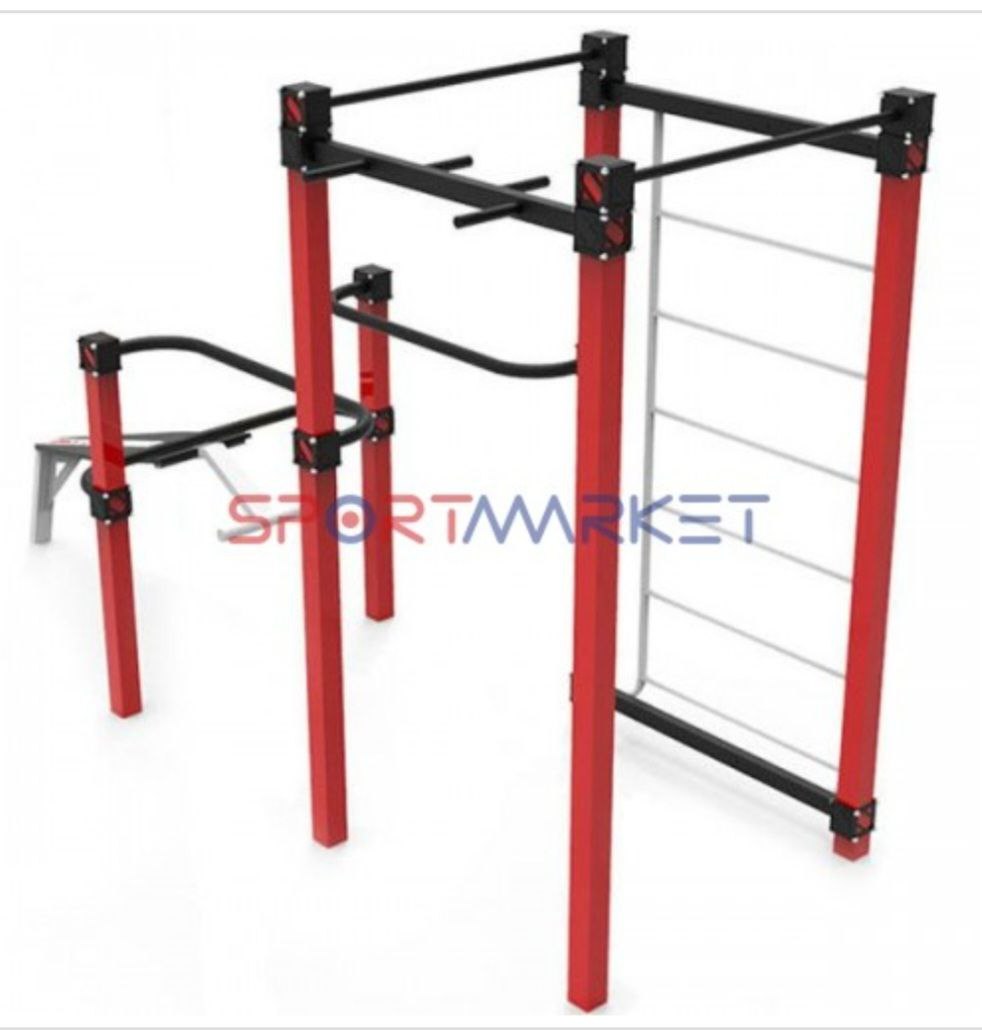 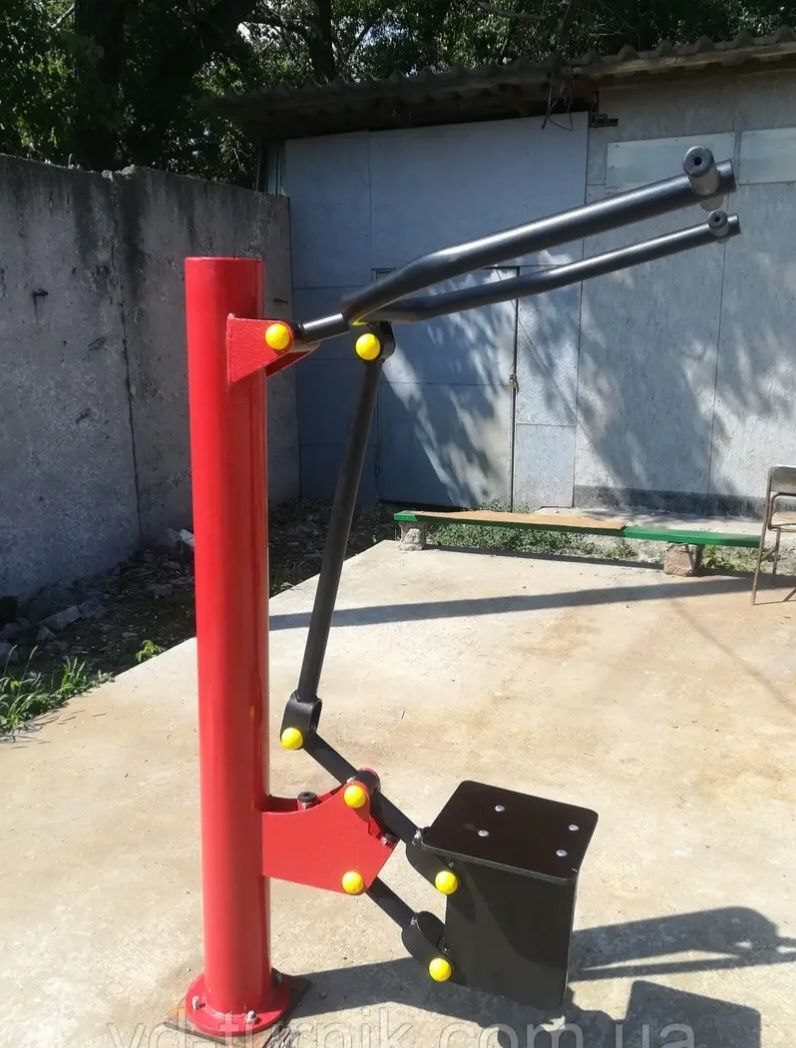 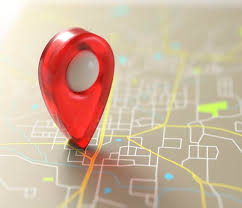 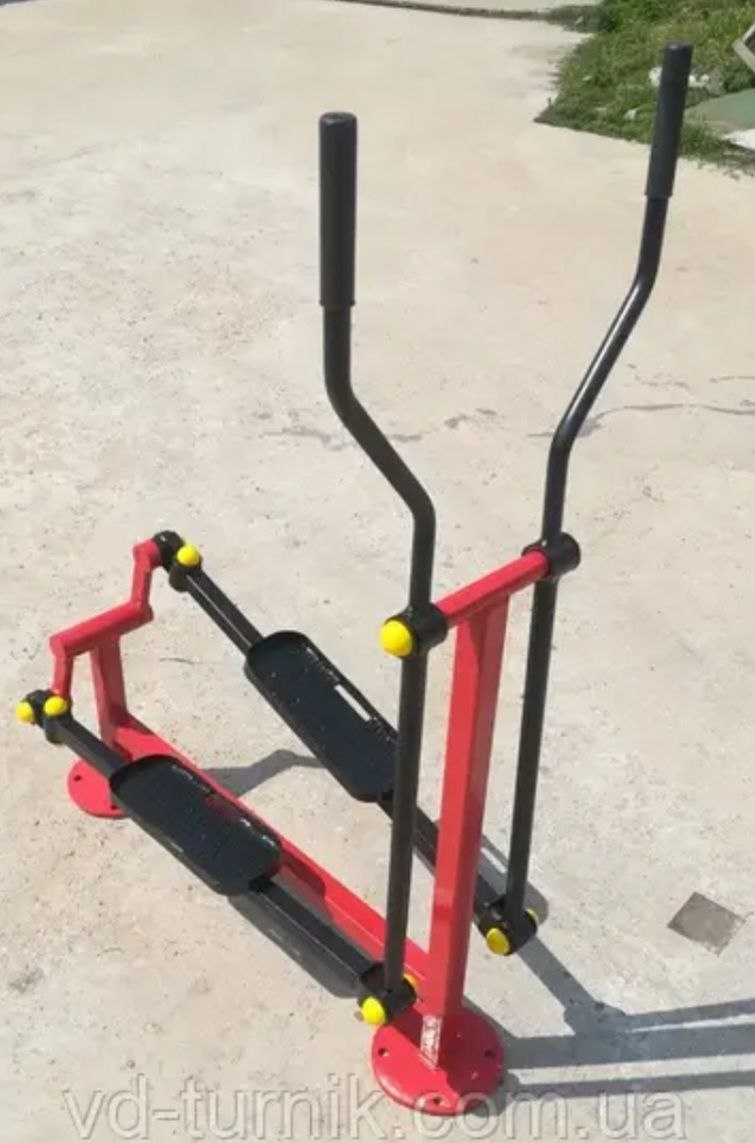 Локація: 
вул. Молодіжна, с.Соколівка, 
територія сільського парку.
Автор проєкту: Олена СКИБІЦЬКА
№18 Проєкт «Дитячий майданчик 
«Дитяча мрія»
Вартість проєкту: 
190 000 грн.
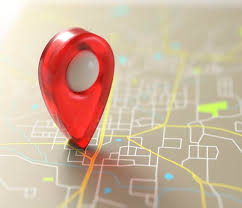 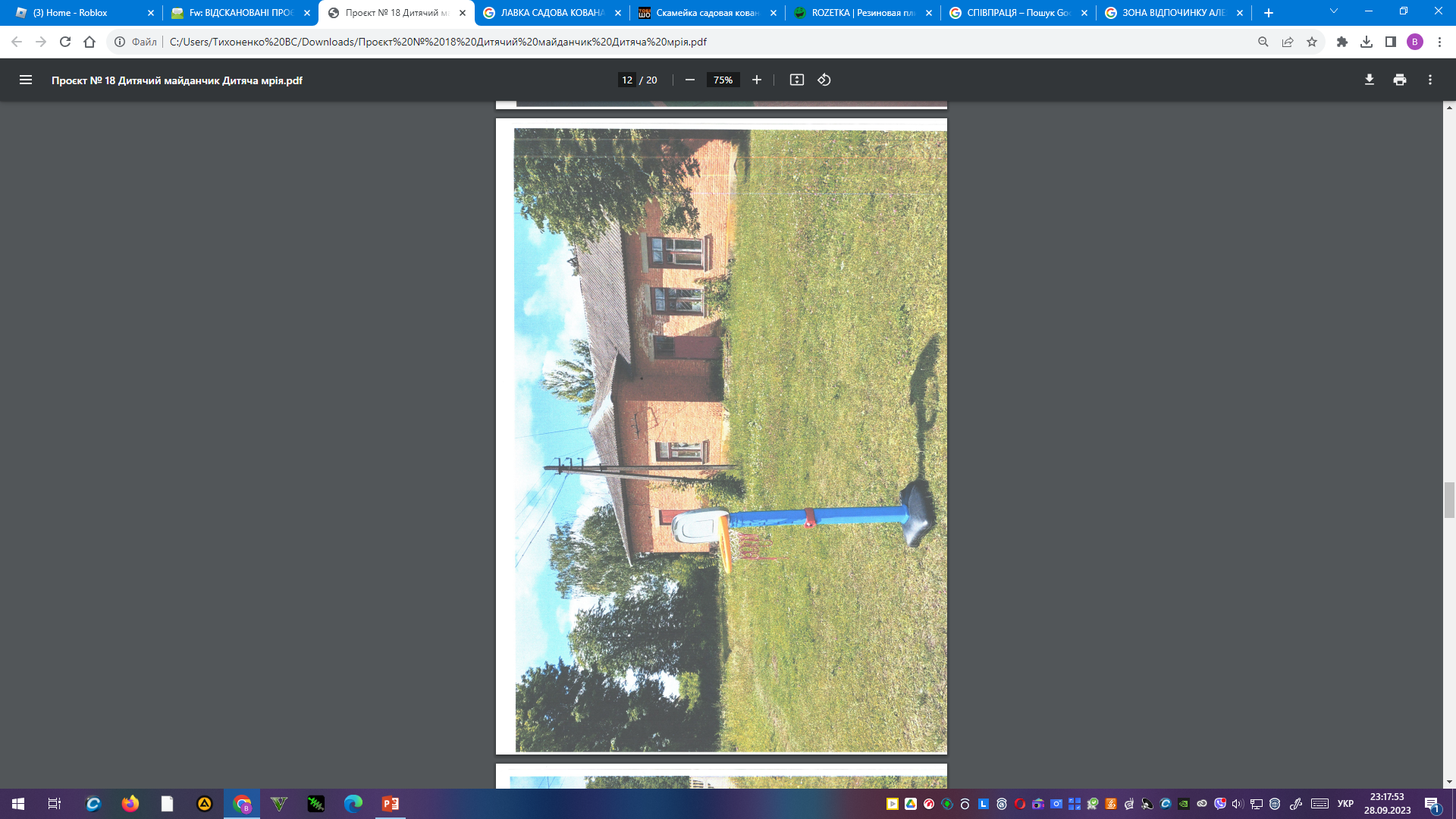 Локація: с. Пінчуки, вул. Шевченка
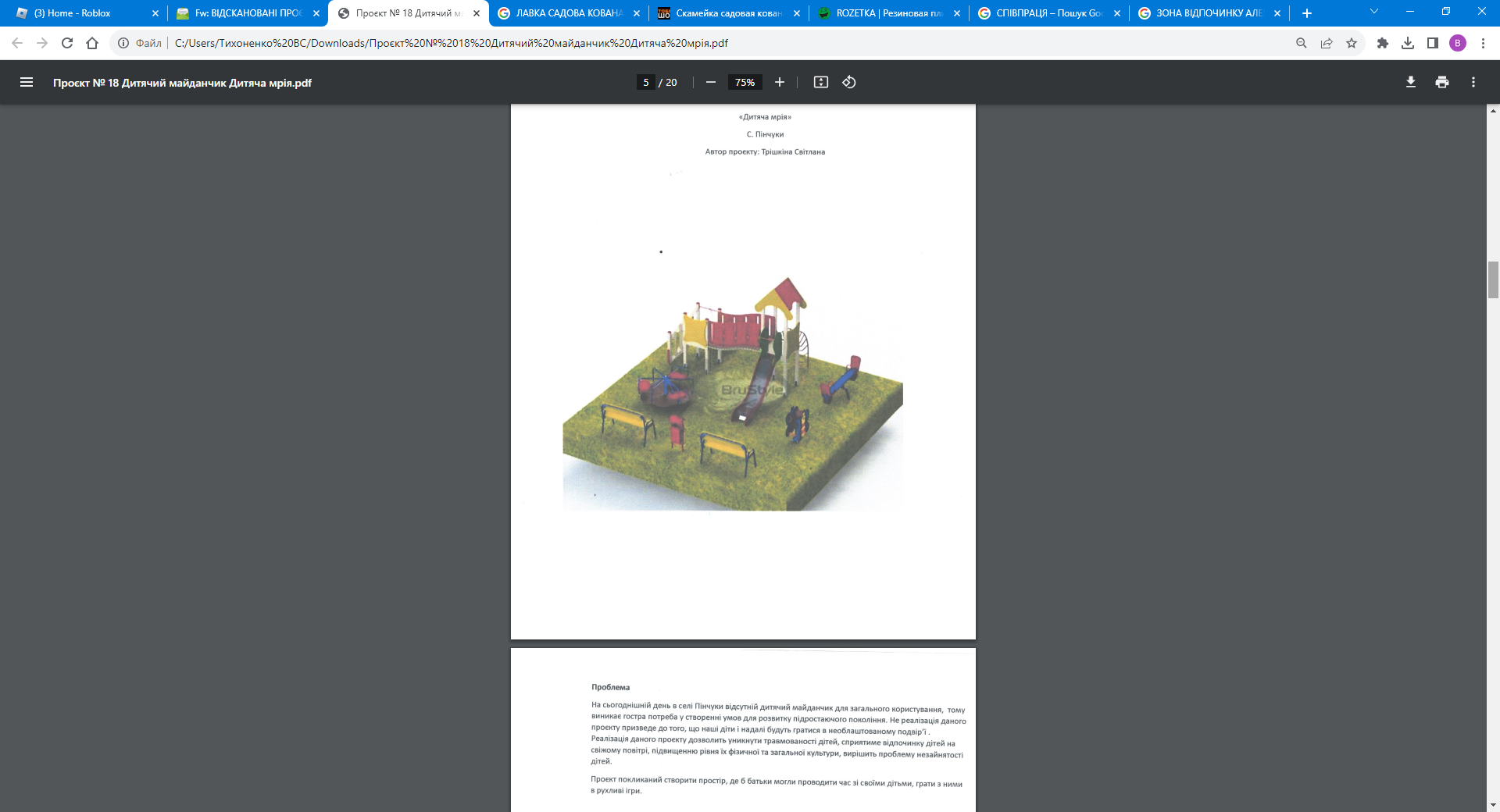 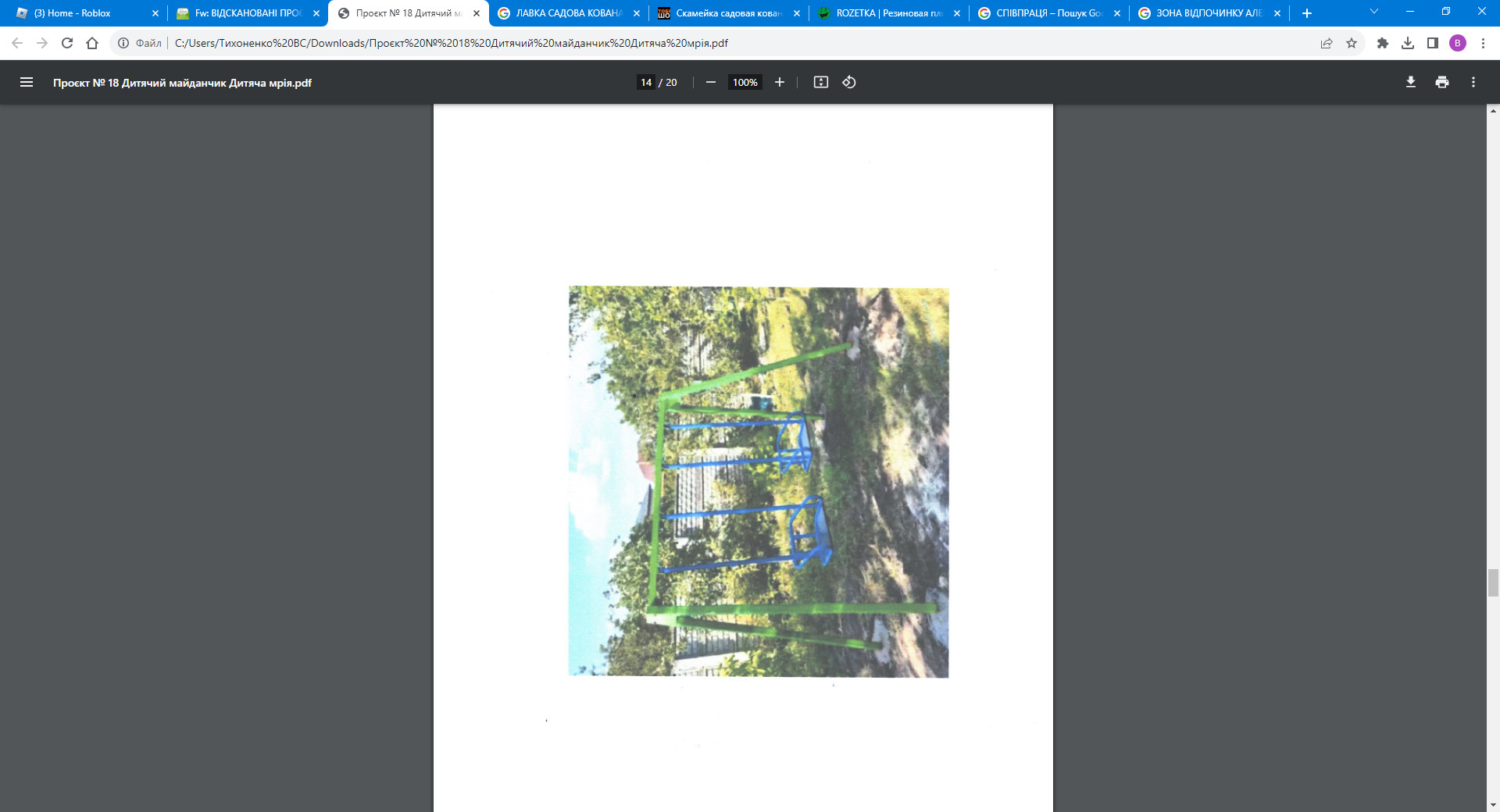 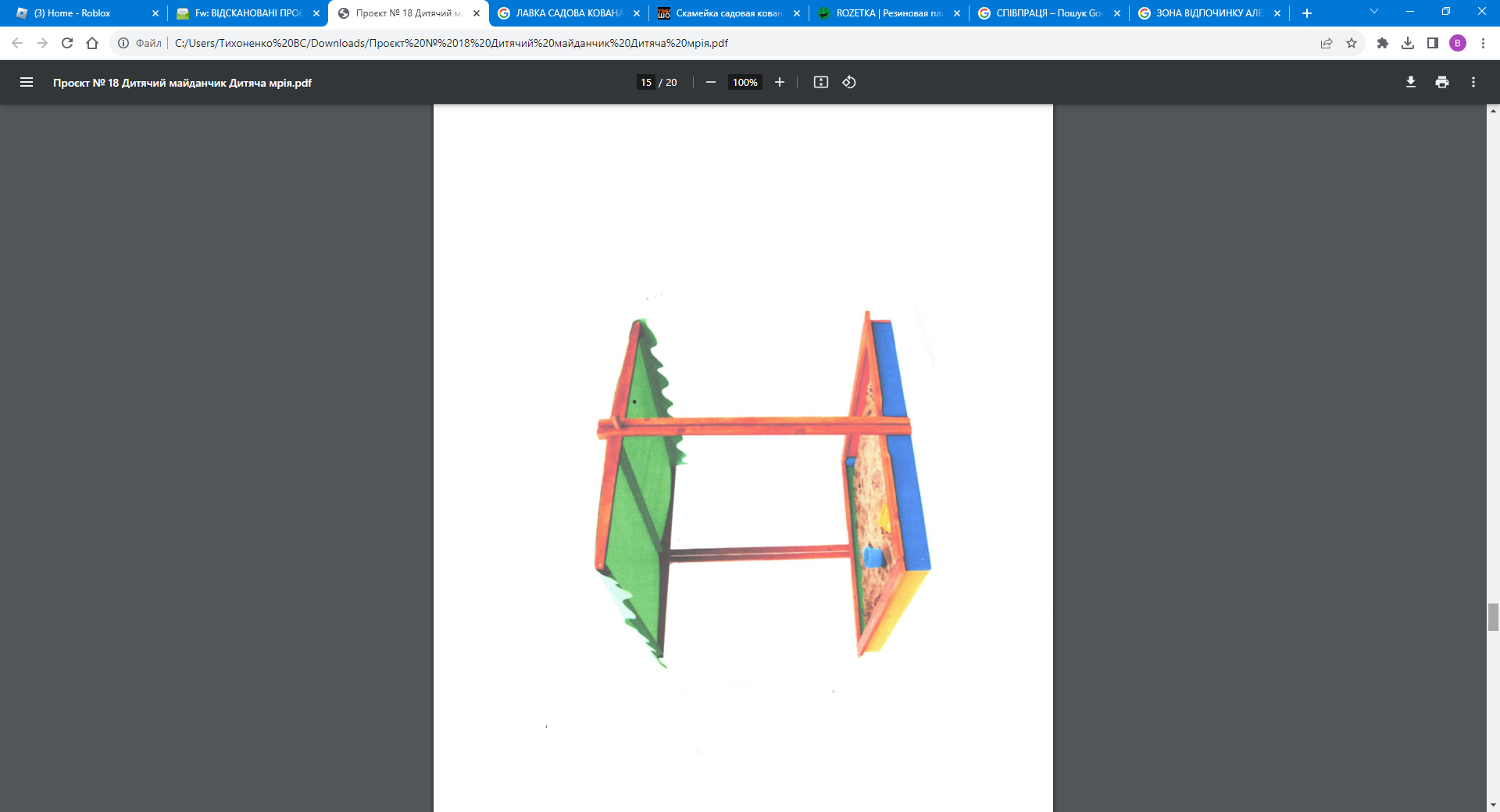 ДИТЯЧИЙ МАЙДАНЧИК
ДИТЯЧА ПІСОЧНИЦЯ
ДИТЯЧА ГОЙДАЛКА ДВОМІСНА
ПІСОК
Автор проєкту: Світлана ТРІШКІНА
ДЯКУЄМО АВТОРАМ ПРОЄКТІВ ТА 
РОБОЧІЙ ГРУПІ 
ЗА РОБОТУ !
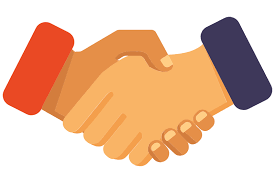